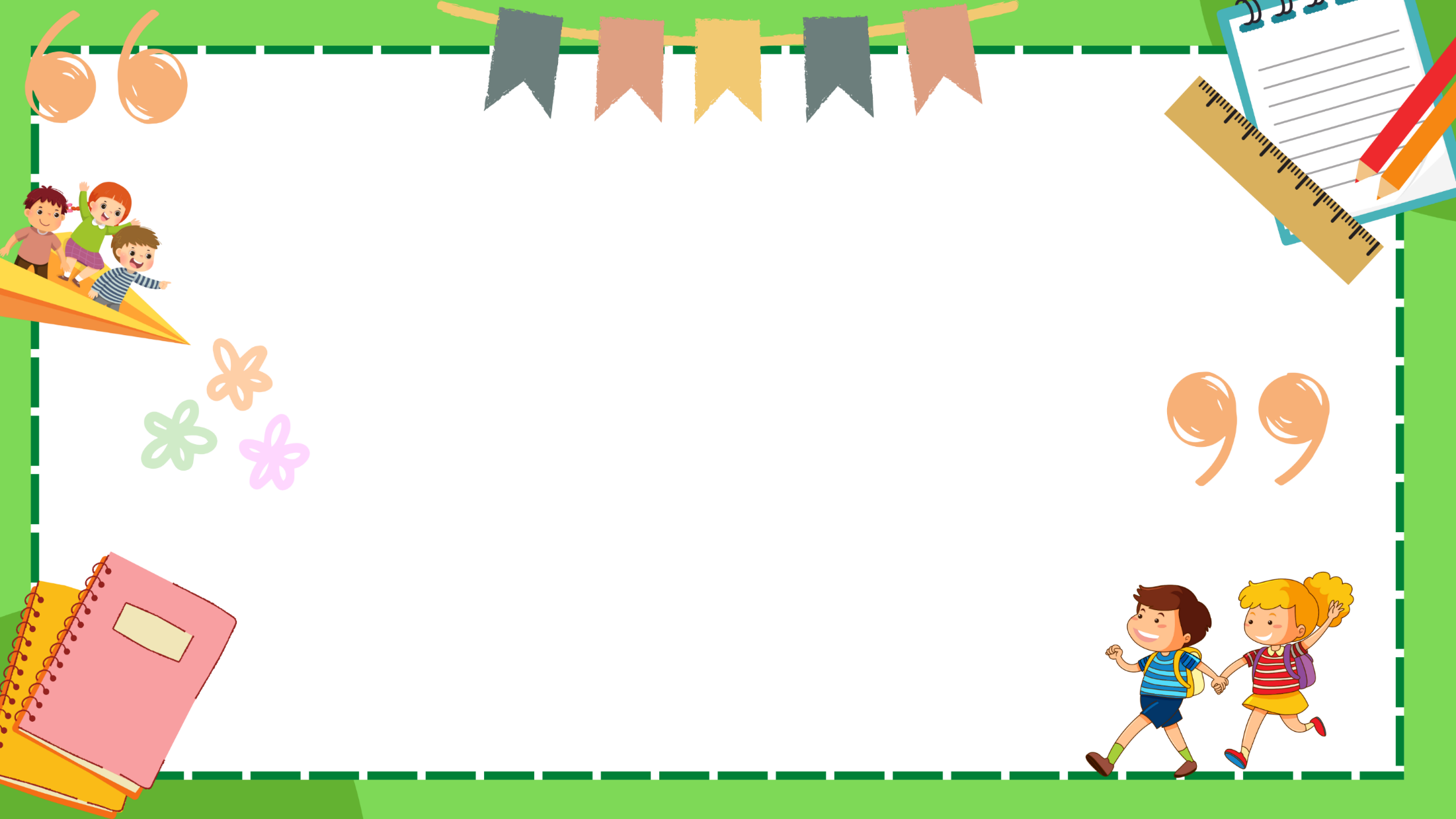 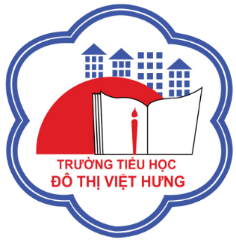 ỦY BAN NHÂN DÂN QUẬN LONG BIÊN
TRƯỜNG TIỂU HỌC ĐÔ THỊ VIỆT HƯNG
BÀI GIẢNG ĐIỆN TỬ
KHỐI 3
MÔN: TIẾNG VIỆT
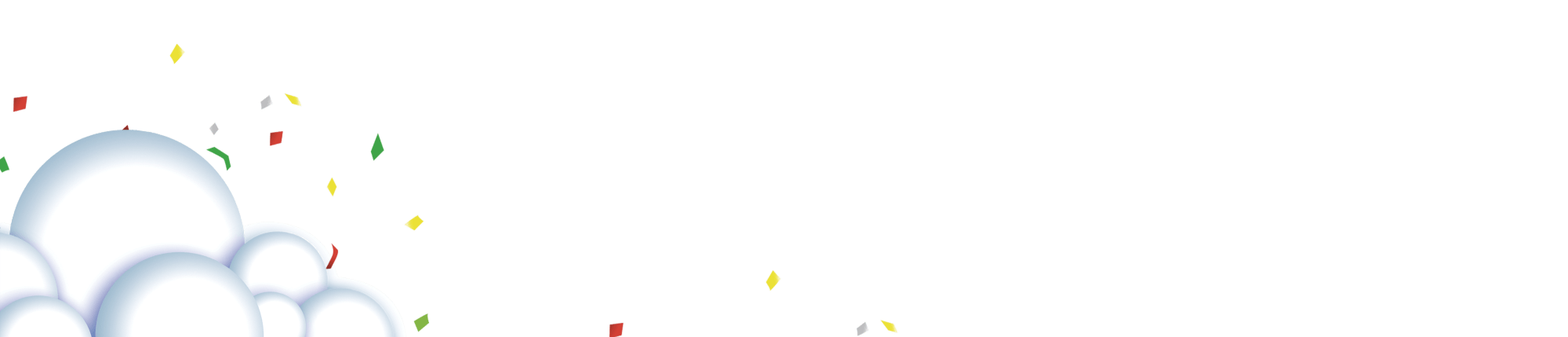 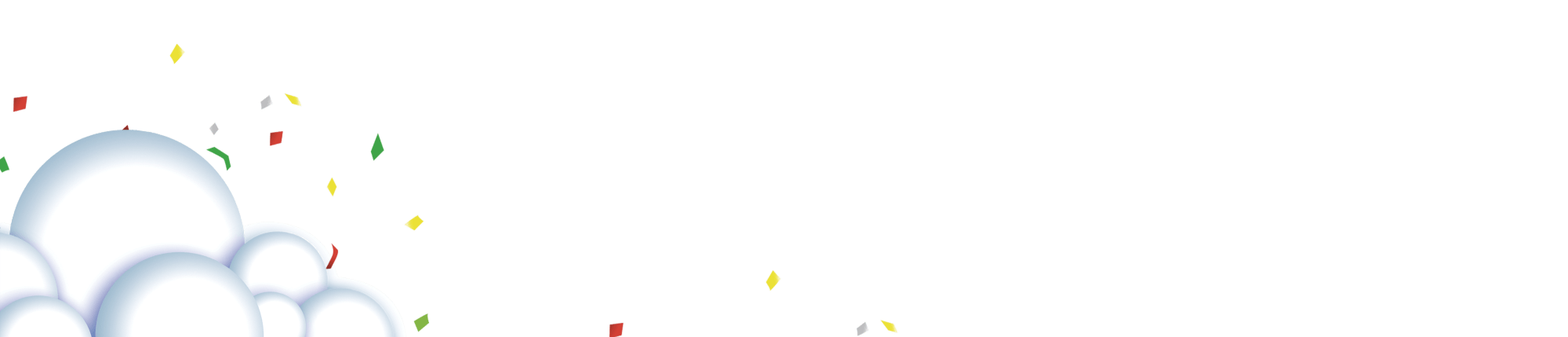 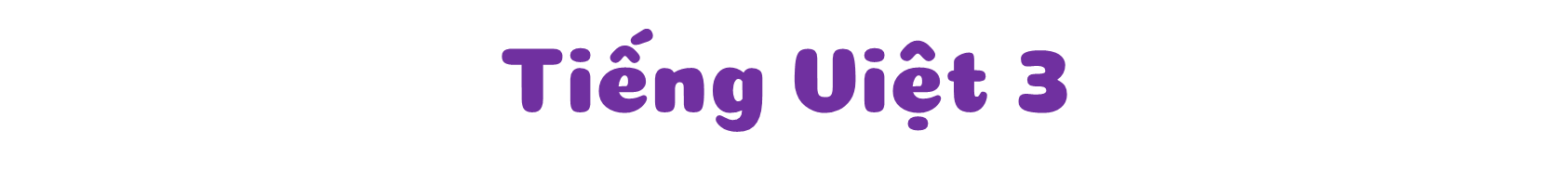 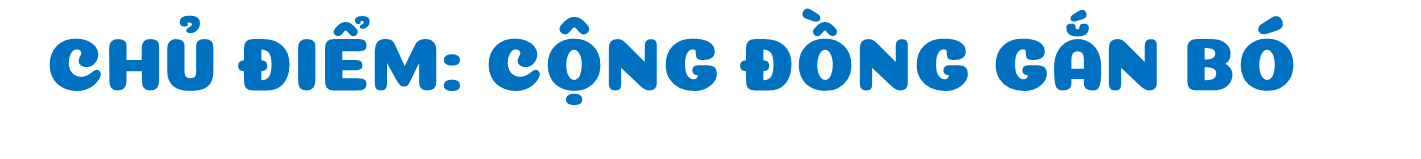 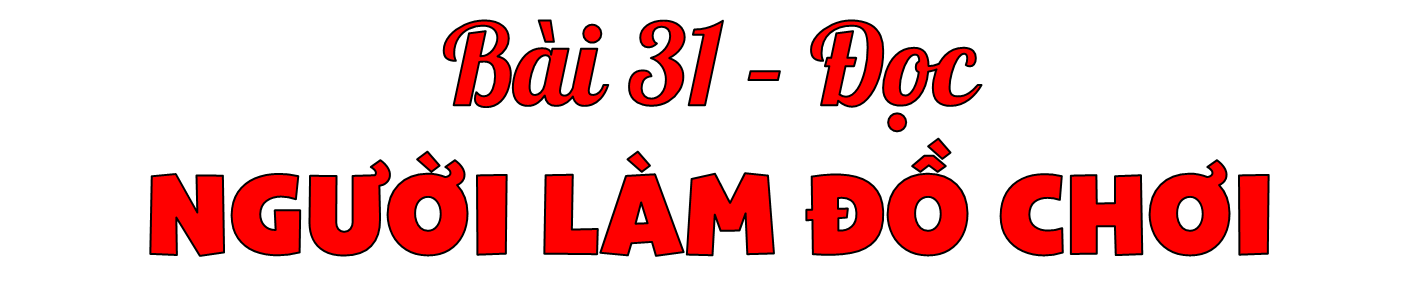 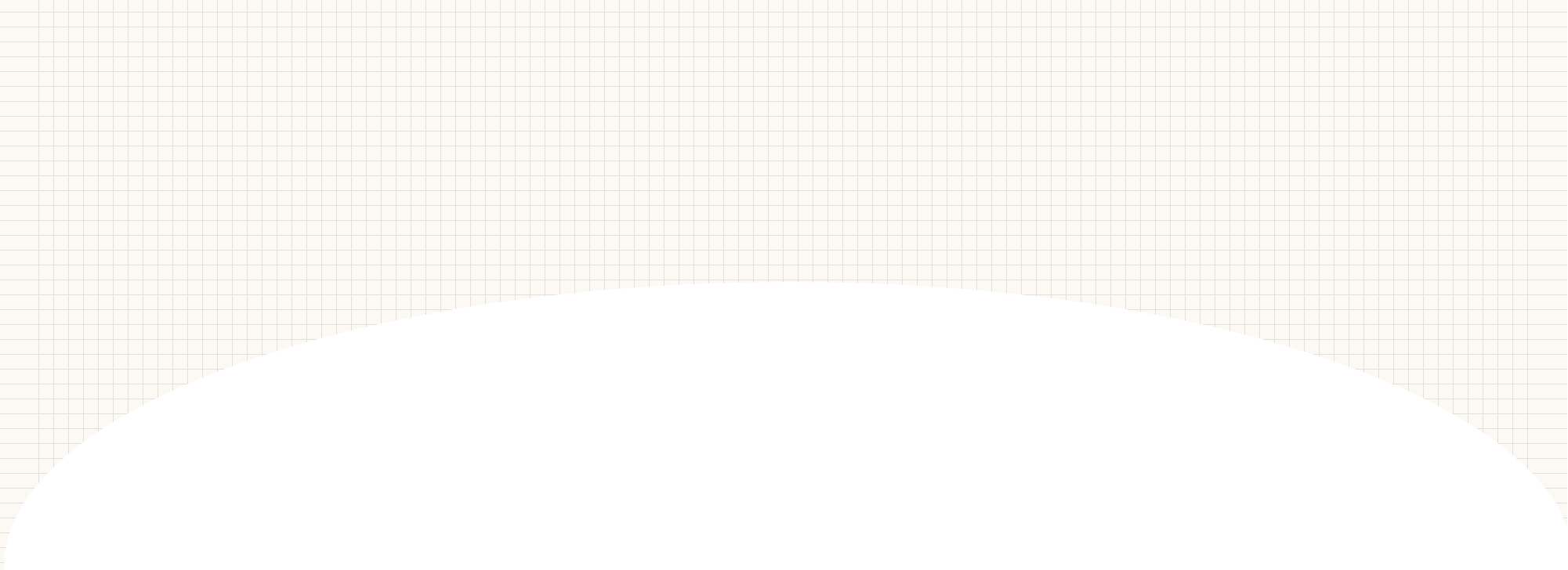 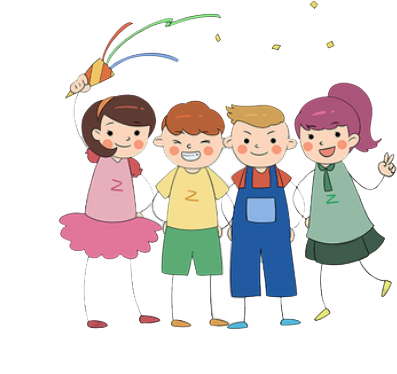 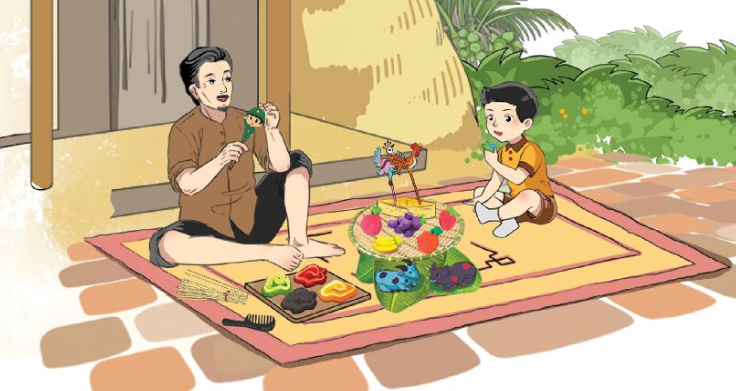 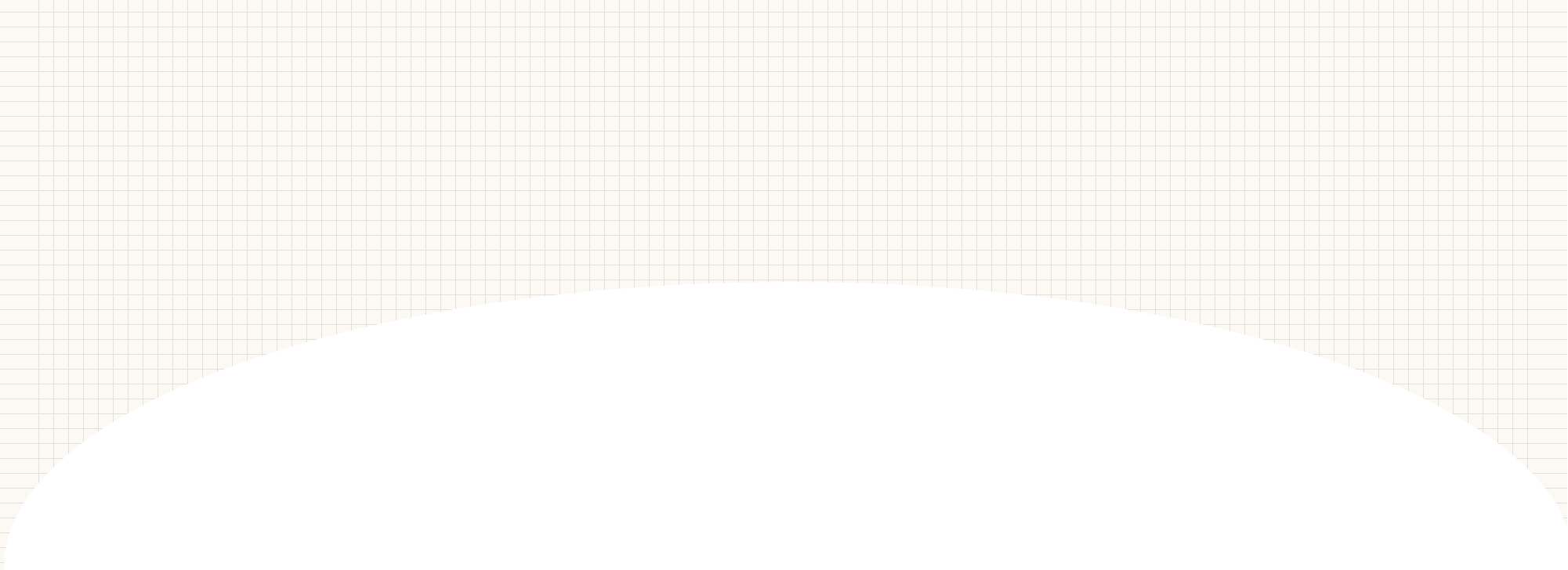 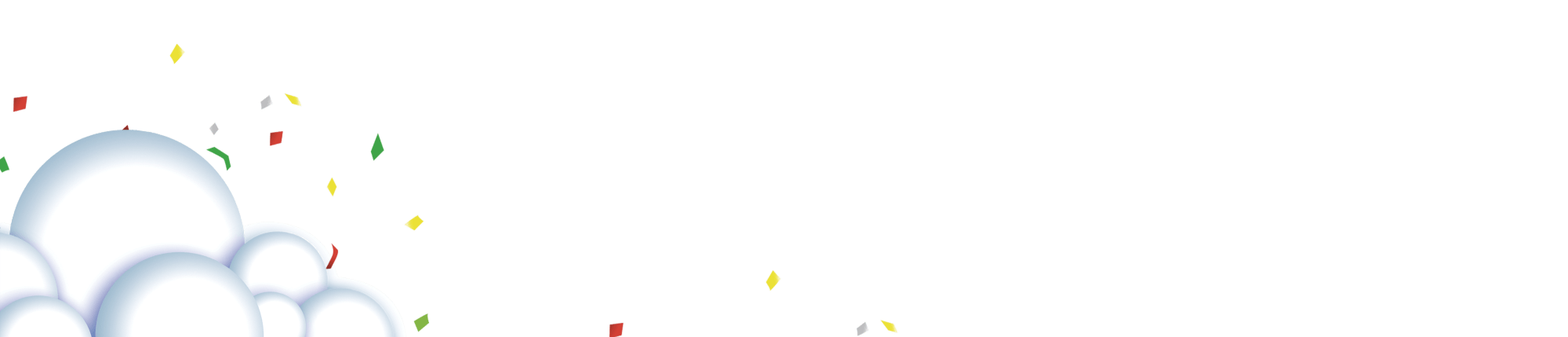 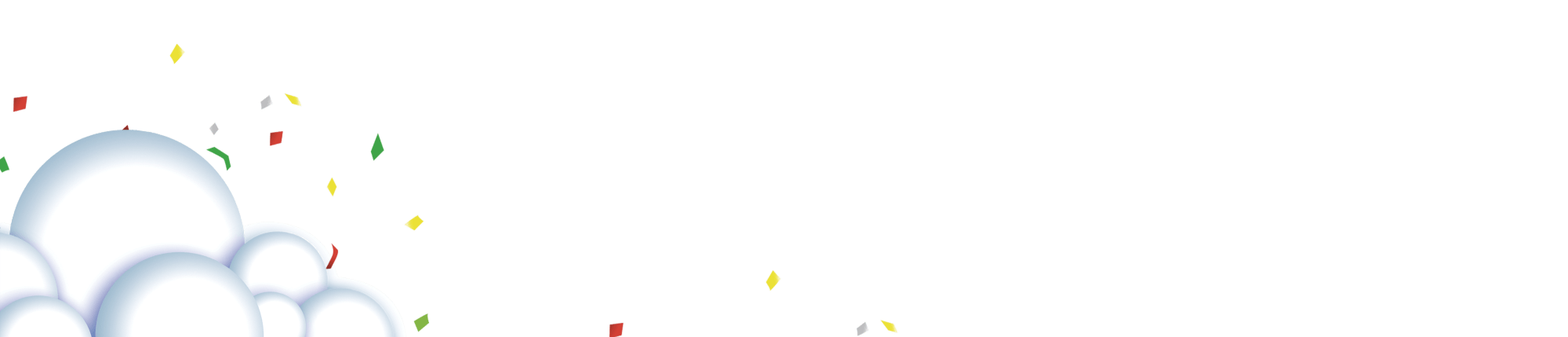 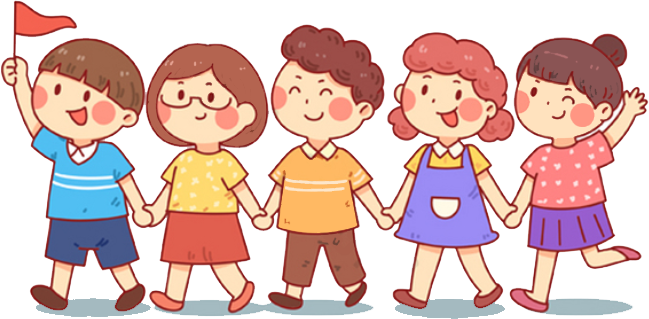 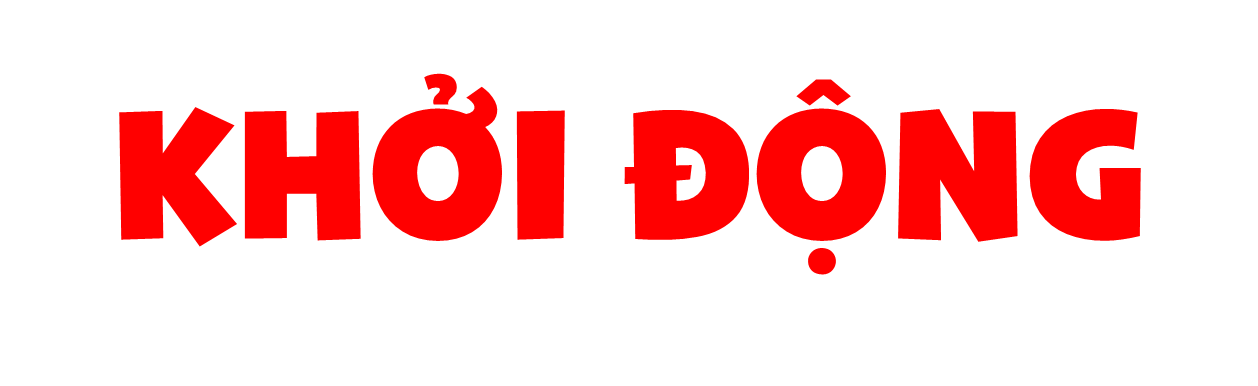 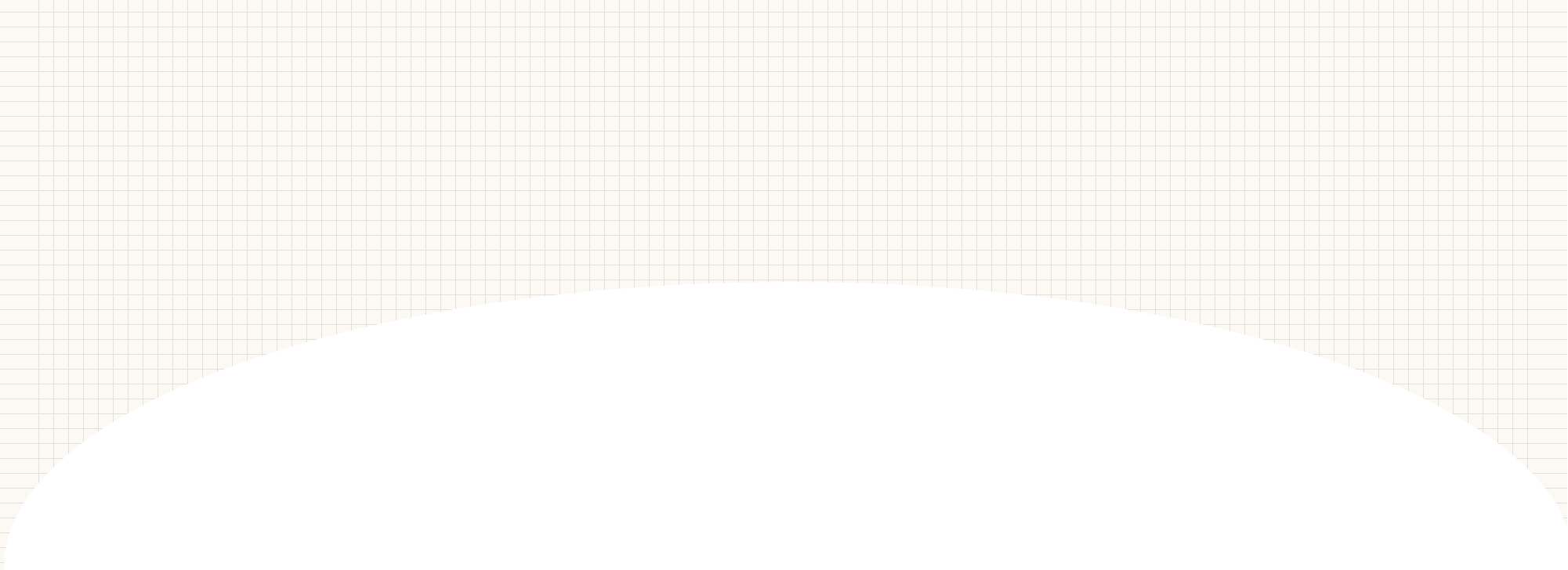 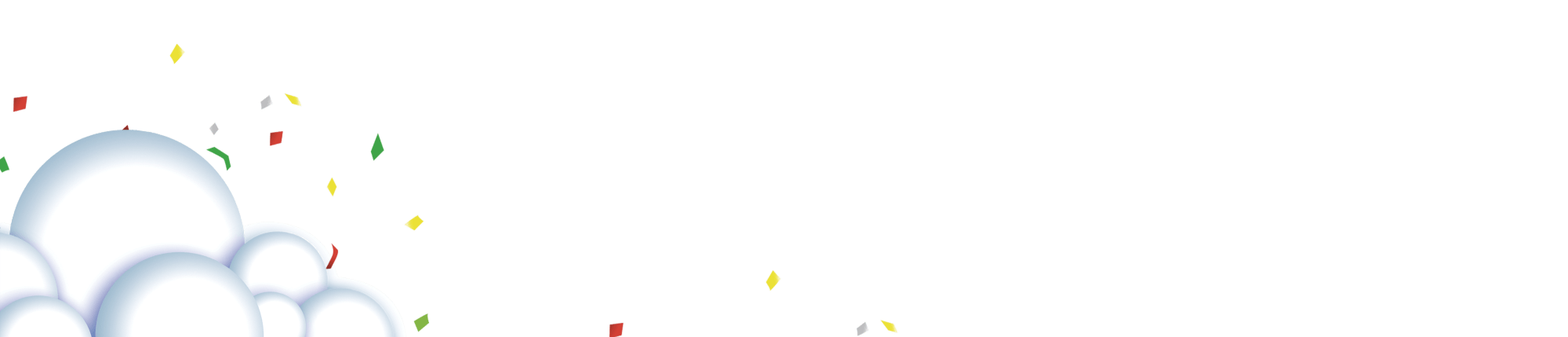 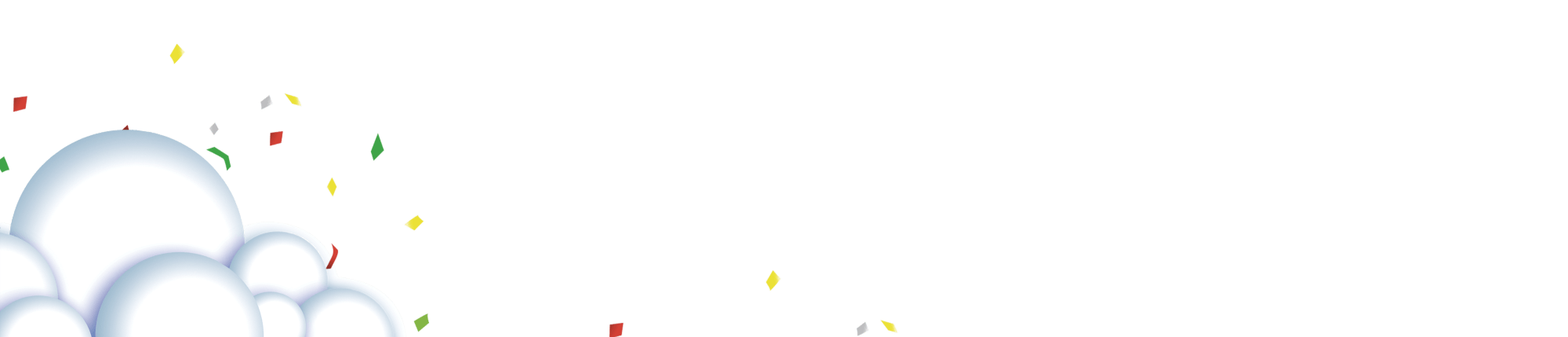 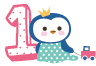 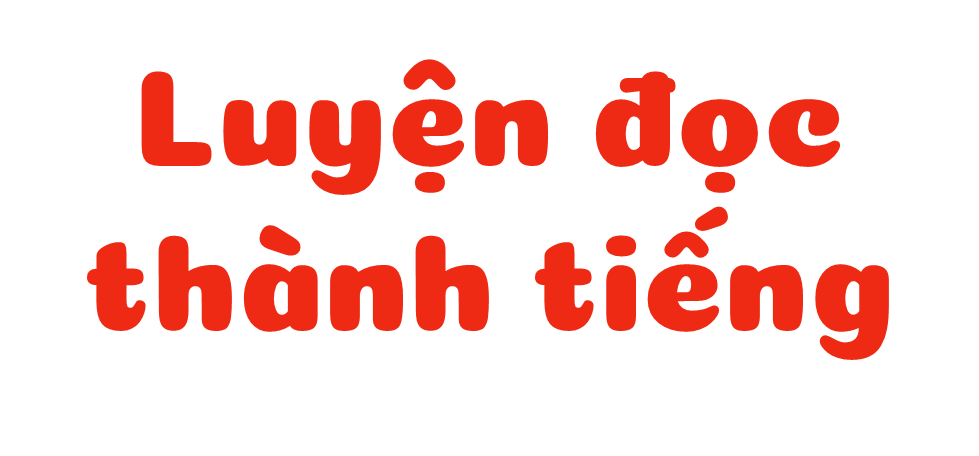 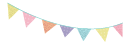 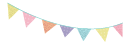 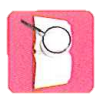 Lắng nghe đọc mẫu
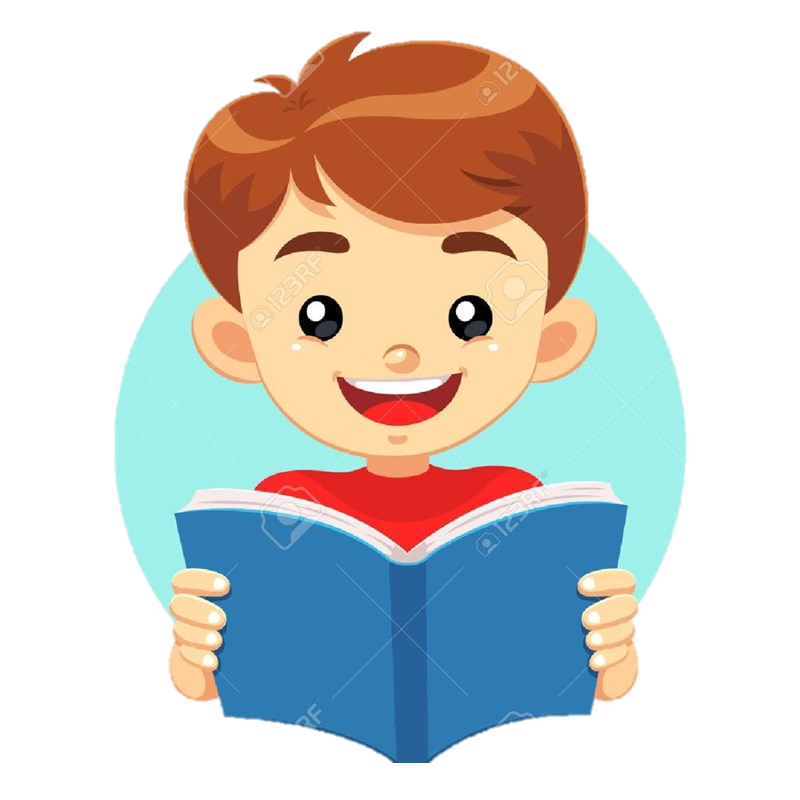 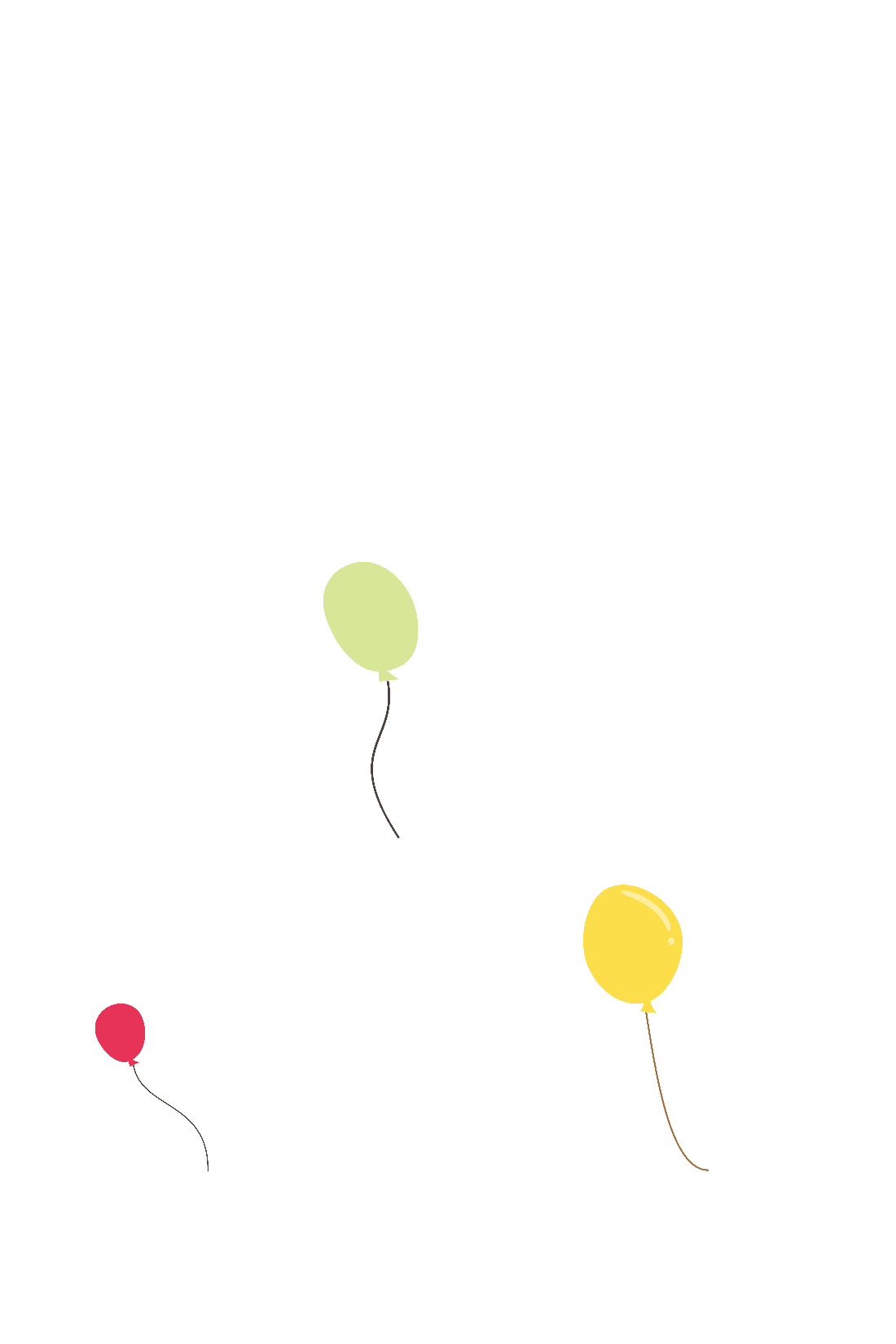 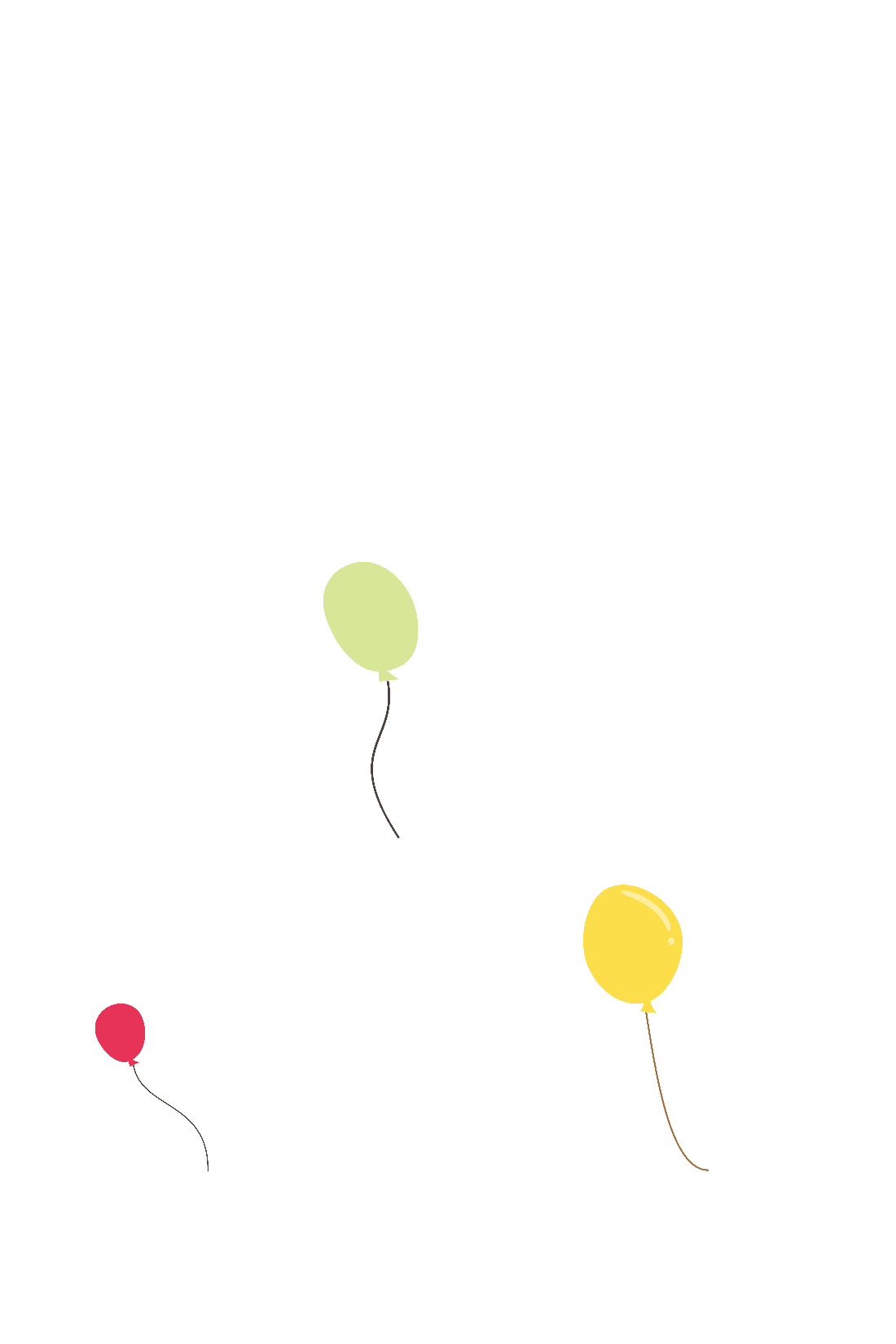 TAI NGHE
TAY DÒ
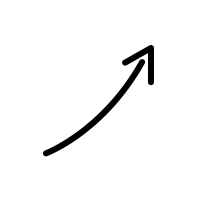 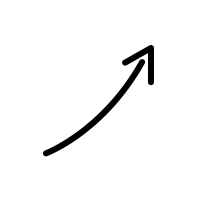 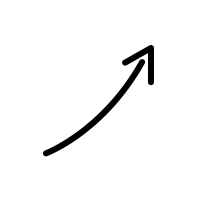 MẮT DÕI
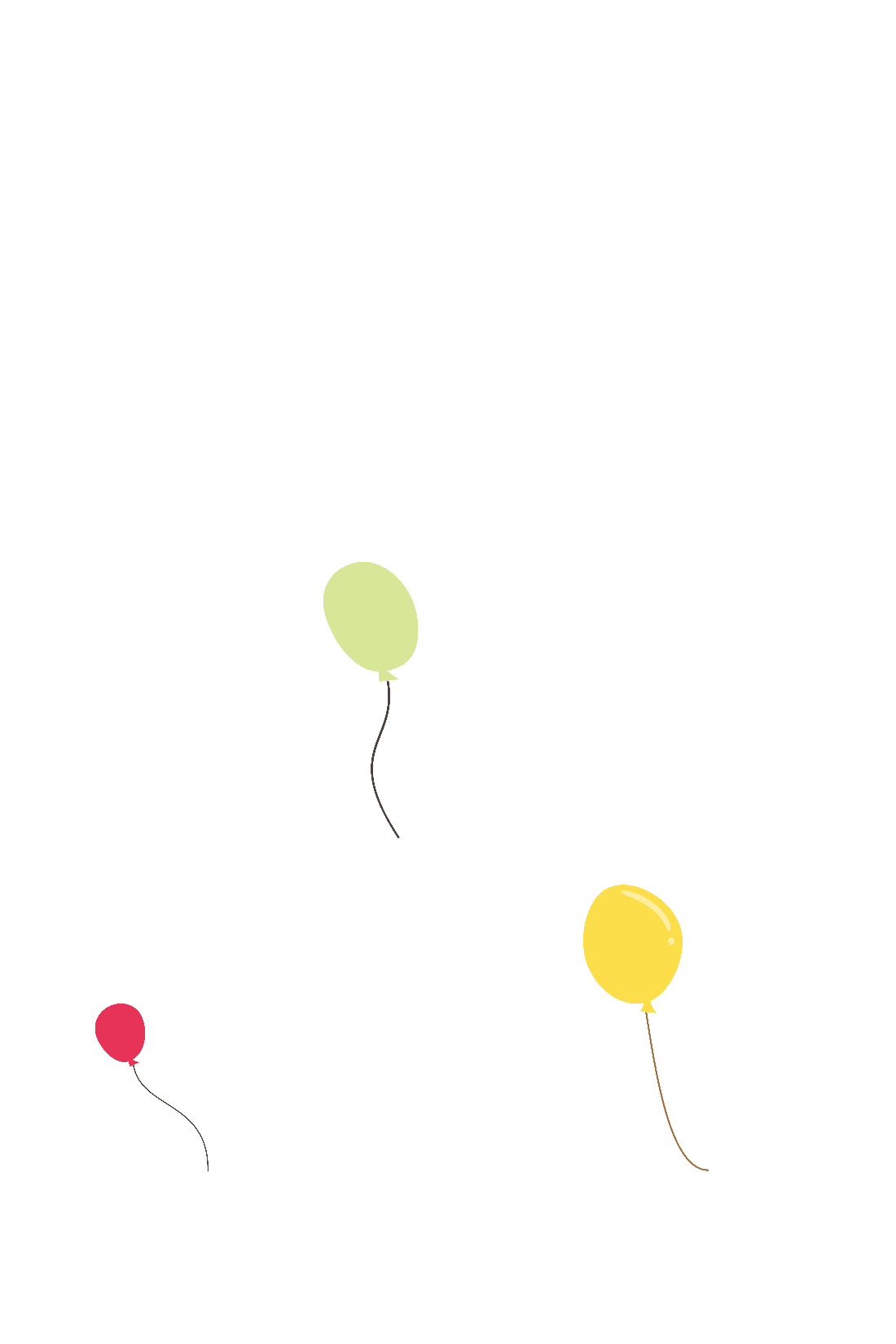 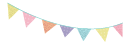 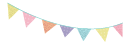 Người làm đồ chơi
   Bác Nhân, hàng xóm nhà tôi, là một người làm đồ chơi bằng bột màu. Ở ngoài phố, cái sào nứa cắm đồ chơi của bác dựng chỗ nào là chỗ ấy, trẻ con xúm lại. Từ những ngón tay đen sạm và thô nháp của bác Nhân hiện ra những con rồng đang múa, những con vịt ngây thơ, những con gà tinh nhanh, chăm chỉ,…Bác Nhân rất vui với công việc của mình. 
   Mấy năm gần đây, những đồ chơi của bác không được đắt hàng như trước. Ở cổng công viên, có them mấy hàng đồ chơi bằng nhựa. 
   Một hôm, bác Nhân bảo:
- Bác sắp về quê đây, về quê làm ruộng.
   Tôi suýt khóc.
- Đừng, bác đừng về. Bác ở đây làm đồ chơi bán cho chúng cháu.
- Nhưng độ này chả mấy ai mua đồ chơi của bác nữa. Còn một ít bột và màu, bác sẽ nặn và bán nốt trong ngày mai.
Đêm ấy, tôi đập con lợn đất, được một ít tiền. Sáng hôm sau, tôi chia nhỏ món tiền, nhờ mấy bạn trong lớp mua giúp đồ chơi của bác. 
    Chiều ấy, tôi thấy bác rất vui. Bác kể: "Hôm nay, bác bán hết hàng. Thì ra, vẫn còn nhiều trẻ nhỏ thích đồ chơi của bác. Về quê, bác cũng sẽ nặn đồ chơi để bán. Nghe nói trẻ ở nông thôn thích thứ này hơn trẻ thành phố”..
(Rút gọn từ truyện ngắn cùng tên của Xuân Quỳnh)
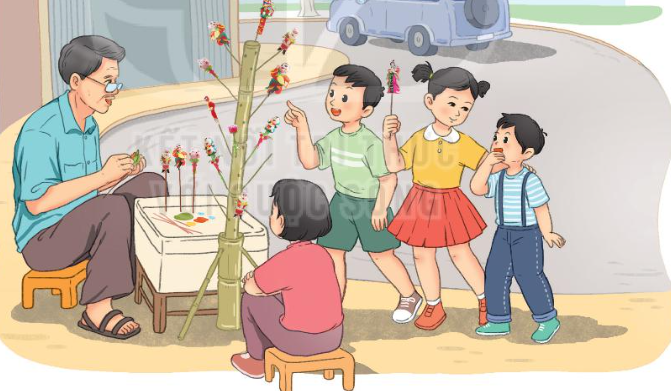 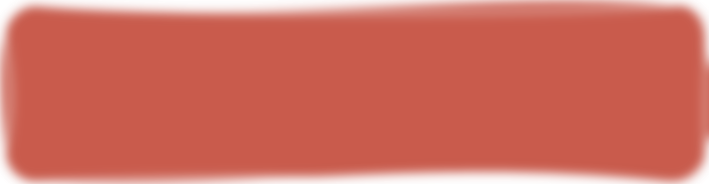 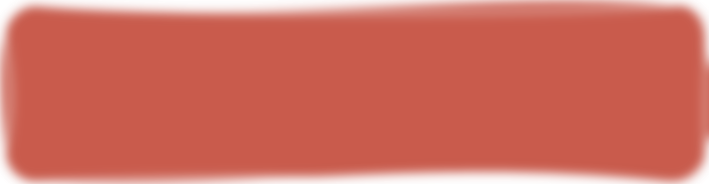 sào nứa
bột màu
Luyện đọc từ khó
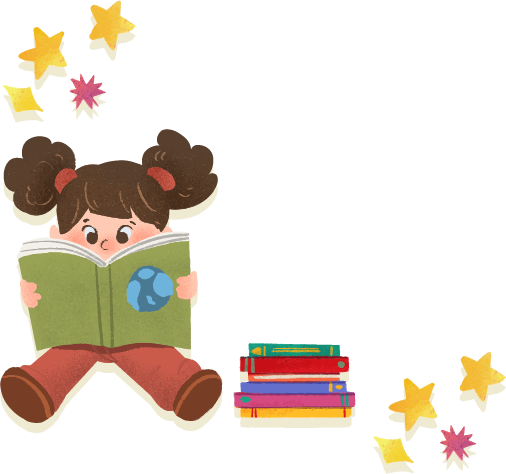 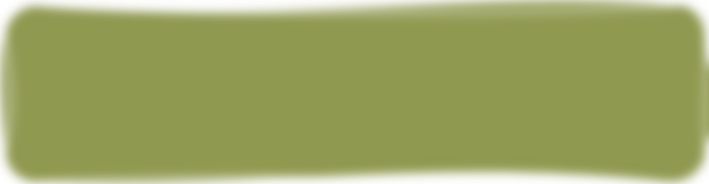 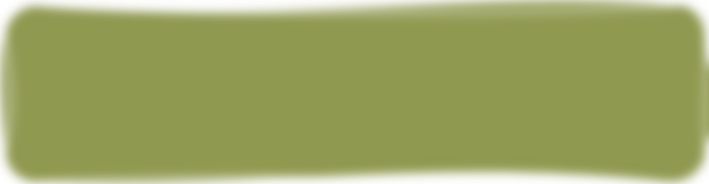 xúm lại
tinh nhanh
Luyện đọc câu dài
Ở ngoài phố,/ cái sào nứa cắm đồ chơi của bác/ dựng chỗ nào/ là chỗ ấy,/ các bạn nhỏ xúm lại. //
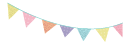 Cùng chia đoạn
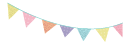 Người làm đồ chơi
   Bác Nhân, hàng xóm nhà tôi, là một người làm đồ chơi bằng bột màu. Ở ngoài phố, cái sào nứa cắm đồ chơi của bác dựng chỗ nào là chỗ ấy, trẻ con xúm lại. Từ những ngón tay đen sạm và thô nháp của bác Nhân hiện ra những con rồng đang múa, những con vịt ngây thơ, những con gà tinh nhanh, chăm chỉ,…Bác Nhân rất vui với công việc của mình. 
   Mấy năm gần đây, những đồ chơi của bác không được đắt hàng như trước. Ở cổng công viên, có thêm mấy hàng đồ chơi bằng nhựa. 
   Một hôm, bác Nhân bảo:
- Bác sắp về quê đây, về quê làm ruộng.
   Tôi suýt khóc.
- Đừng, bác đừng về. Bác ở đây làm đồ chơi bán cho chúng cháu.
- Nhưng độ này chả mấy ai mua đồ chơi của bác nữa. Còn một ít bột và màu, bác sẽ nặn và bán nốt trong ngày mai.
Đêm ấy, tôi đập con lợn đất, được một ít tiền. Sáng hôm sau, tôi chia nhỏ món tiền, nhờ mấy bạn trong lớp mua giúp đồ chơi của bác. 
    Chiều ấy, tôi thấy bác rất vui. Bác kể: "Hôm nay, bác bán hết hàng. Thì ra, vẫn còn nhiều trẻ nhỏ thích đồ chơi của bác. Về quê, bác cũng sẽ nặn đồ chơi để bán. Nghe nói trẻ ở nông thôn thích thứ này hơn trẻ thành phố”..
(Rút gọn từ truyện ngắn cùng tên của Xuân Quỳnh)
1
2
3
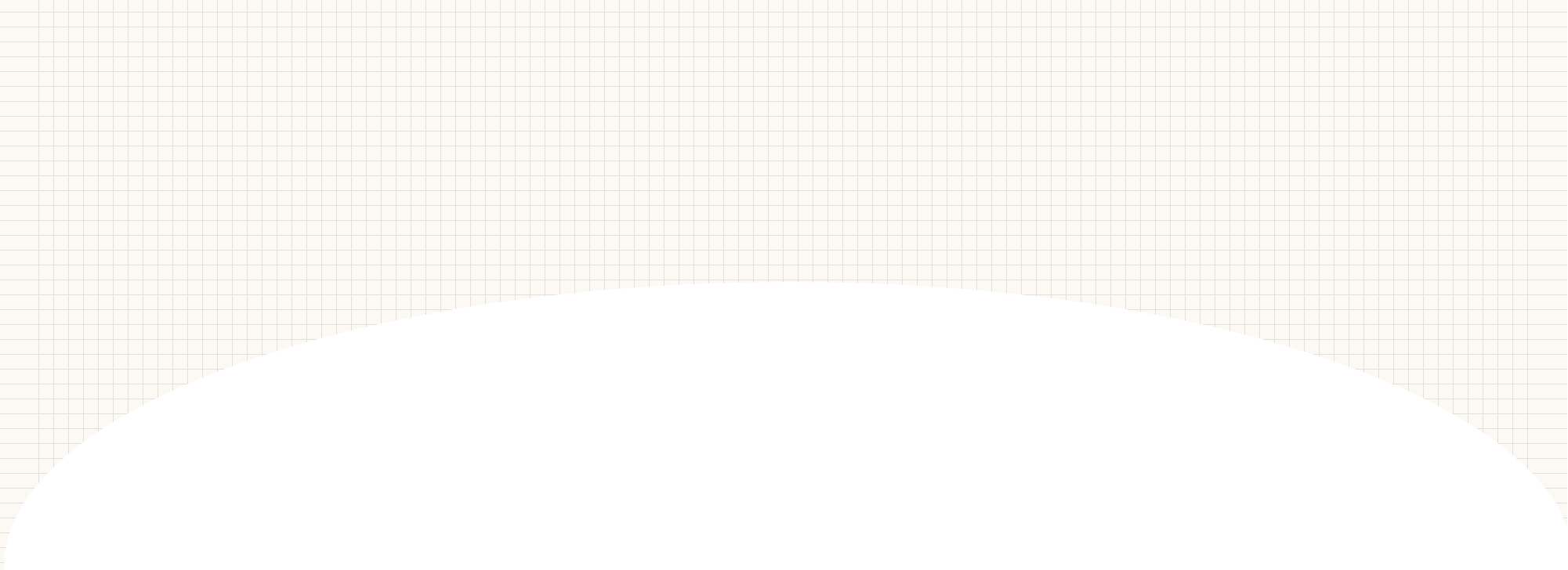 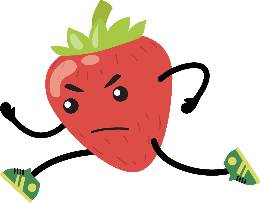 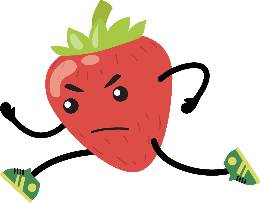 Luyện đọc trong nhóm
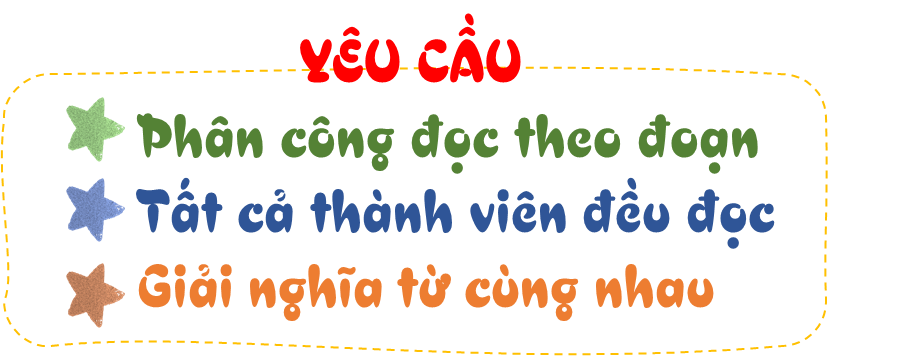 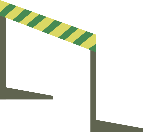 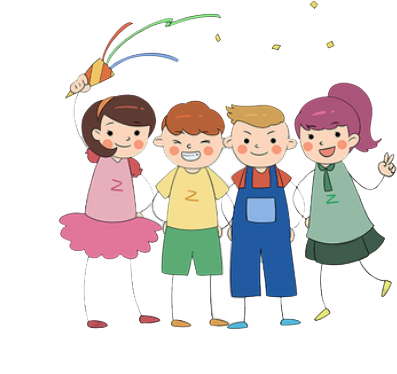 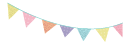 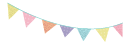 Người làm đồ chơi
   Bác Nhân, hàng xóm nhà tôi, là một người làm đồ chơi bằng bột màu. Ở ngoài phố, cái sào nứa cắm đồ chơi của bác dựng chỗ nào là chỗ ấy, trẻ con xúm lại. Từ những ngón tay đen sạm và thô nháp của bác Nhân hiện ra những con rồng đang múa, những con vịt ngây thơ, những con gà tinh nhanh, chăm chỉ,…Bác Nhân rất vui với công việc của mình. 
   Mấy năm gần đây, những đồ chơi của bác không được đắt hàng như trước. Ở cổng công viên, có thêm mấy hàng đồ chơi bằng nhựa. 
   Một hôm, bác Nhân bảo:
- Bác sắp về quê đây, về quê làm ruộng.
   Tôi suýt khóc.
- Đừng, bác đừng về. Bác ở đây làm đồ chơi bán cho chúng cháu.
- Nhưng độ này chả mấy ai mua đồ chơi của bác nữa. Còn một ít bột và màu, bác sẽ nặn và bán nốt trong ngày mai.
   Đêm ấy, tôi đập con lợn đất, được một ít tiền. Sáng hôm sau, tôi chia nhỏ món tiền, nhờ mấy bạn trong lớp mua giúp đồ chơi của bác. 
    Chiều ấy, tôi thấy bác rất vui. Bác kể: "Hôm nay, bác bán hết hàng. Thì ra, vẫn còn nhiều trẻ nhỏ thích đồ chơi của bác. Về quê, bác cũng sẽ nặn đồ chơi để bán. Nghe nói trẻ ở nông thôn thích thứ này hơn trẻ thành phố”..
(Rút gọn từ truyện ngắn cùng tên của Xuân Quỳnh)
1
2
3
Luyện đọc toàn bài
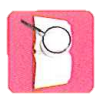 Tiêu chí đánh giá
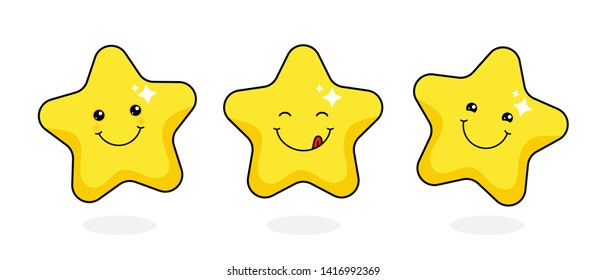 Đọc đúng
1
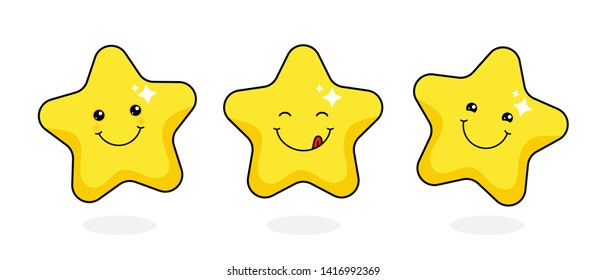 Đọc to, rõ
2
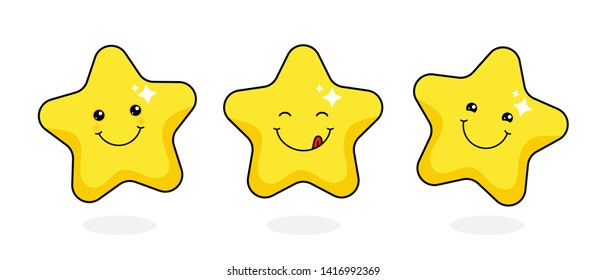 Ngắt nghỉ đúng chỗ
3
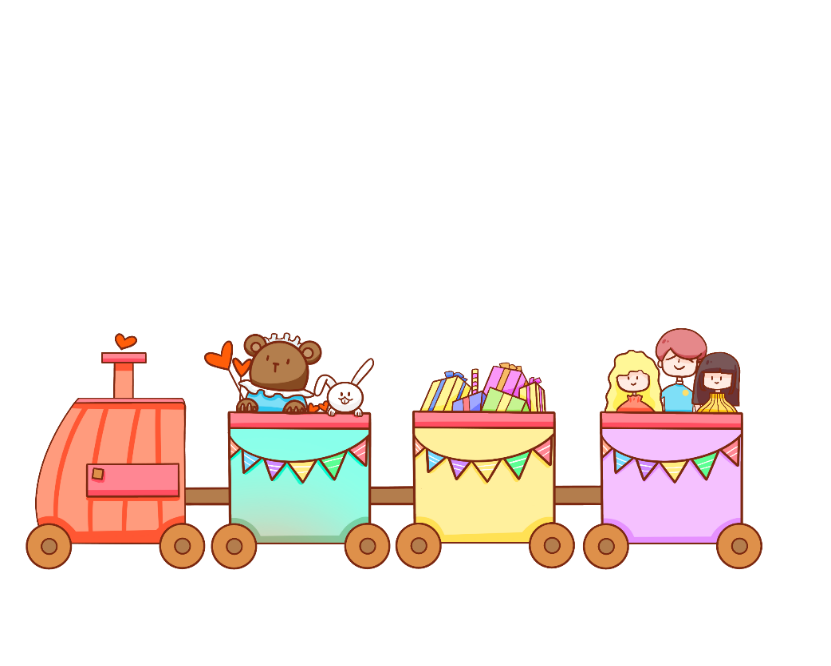 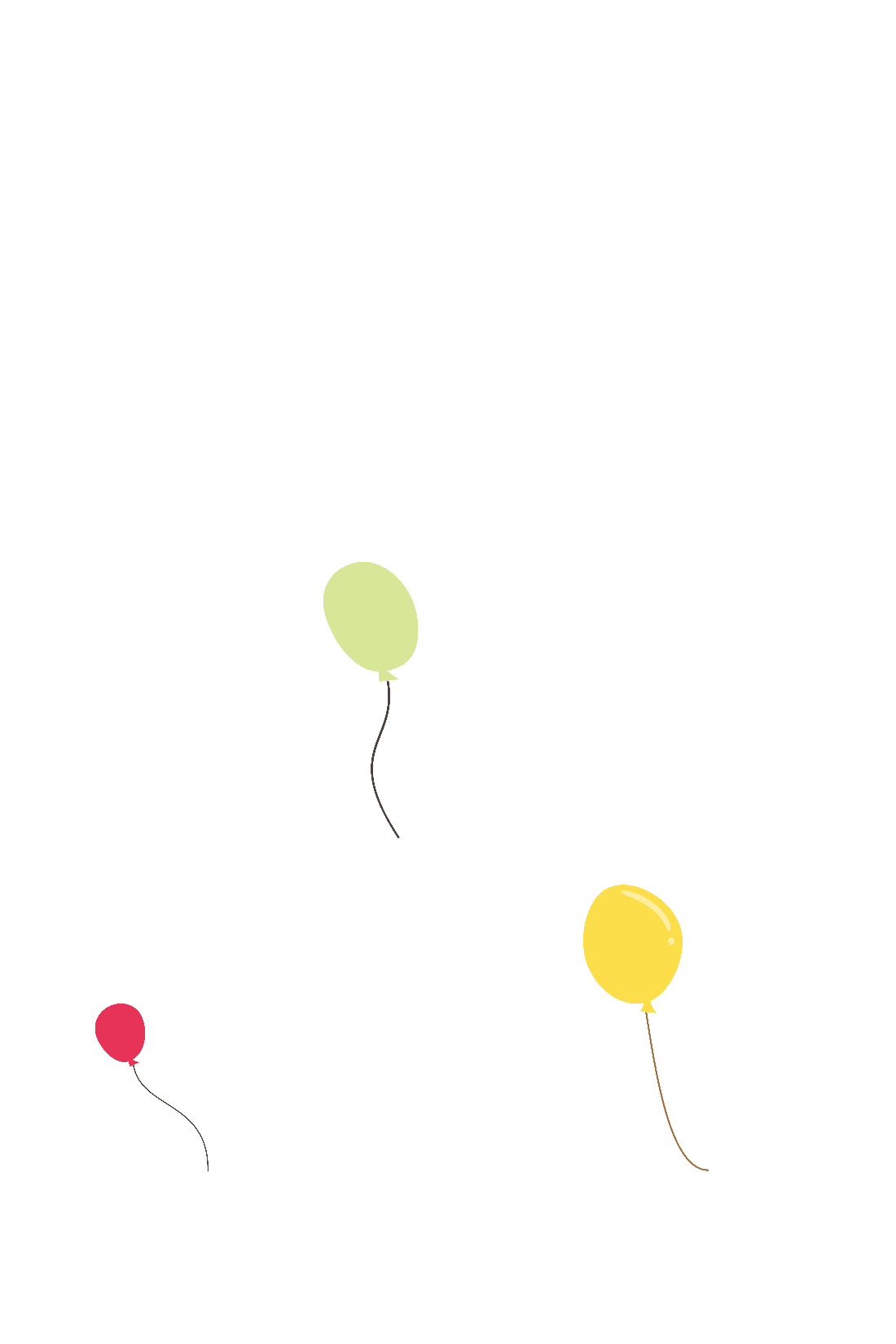 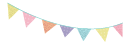 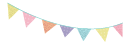 Người làm đồ chơi
   Bác Nhân, hàng xóm nhà tôi, là một người làm đồ chơi bằng bột màu. Ở ngoài phố, cái sào nứa cắm đồ chơi của bác dựng chỗ nào là chỗ ấy, trẻ con xúm lại. Từ những ngón tay đen sạm và thô nháp của bác Nhân hiện ra những con rồng đang múa, những con vịt ngây thơ, những con gà tinh nhanh, chăm chỉ,…Bác Nhân rất vui với công việc của mình. 
   Mấy năm gần đây, những đồ chơi của bác không được đắt hàng như trước. Ở cổng công viên, có them mấy hàng đồ chơi bằng nhựa. 
   Một hôm, bác Nhân bảo:
- Bác sắp về quê đây, về quê làm ruộng.
   Tôi suýt khóc.
- Đừng, bác đừng về. Bác ở đây làm đồ chơi bán cho chúng cháu.
- Nhưng độ này chả mấy ai mua đồ chơi của bác nữa. Còn một ít bột và màu, bác sẽ nặn và bán nốt trong ngày mai.
Đêm ấy, tôi đập con lợn đất, được một ít tiền. Sáng hôm sau, tôi chia nhỏ món tiền, nhờ mấy bạn trong lớp mua giúp đồ chơi của bác. 
    Chiều ấy, tôi thấy bác rất vui. Bác kể: "Hôm nay, bác bán hết hàng. Thì ra, vẫn còn nhiều trẻ nhỏ thích đồ chơi của bác. Về quê, bác cũng sẽ nặn đồ chơi để bán. Nghe nói trẻ ở nông thôn thích thứ này hơn trẻ thành phố”..
(Rút gọn từ truyện ngắn cùng tên của Xuân Quỳnh)
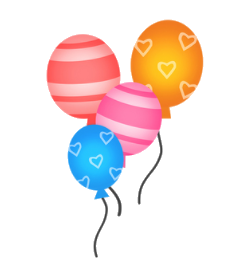 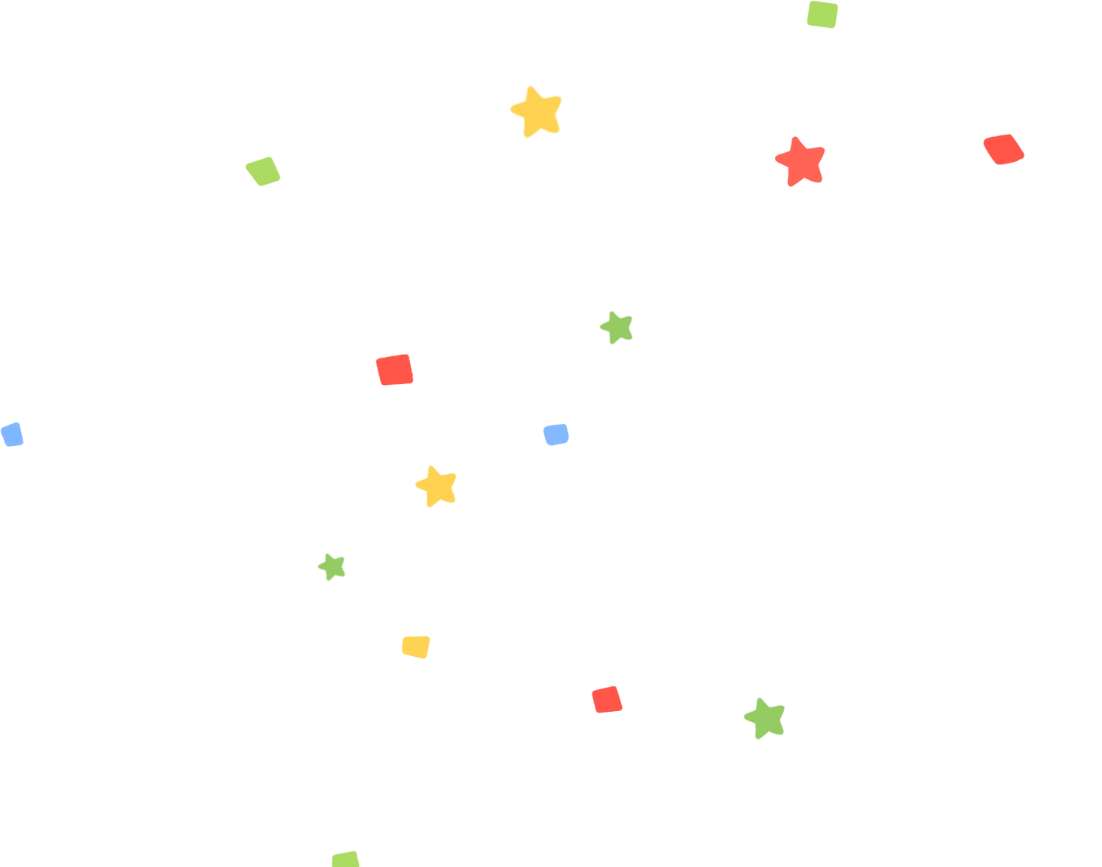 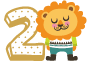 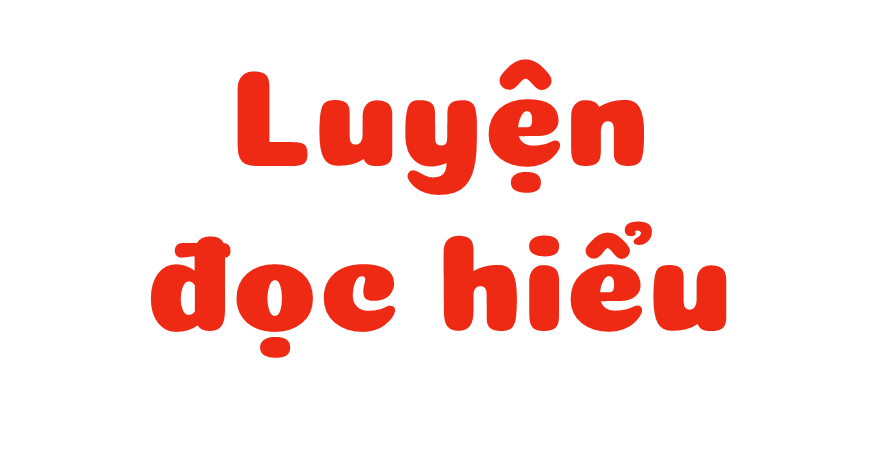 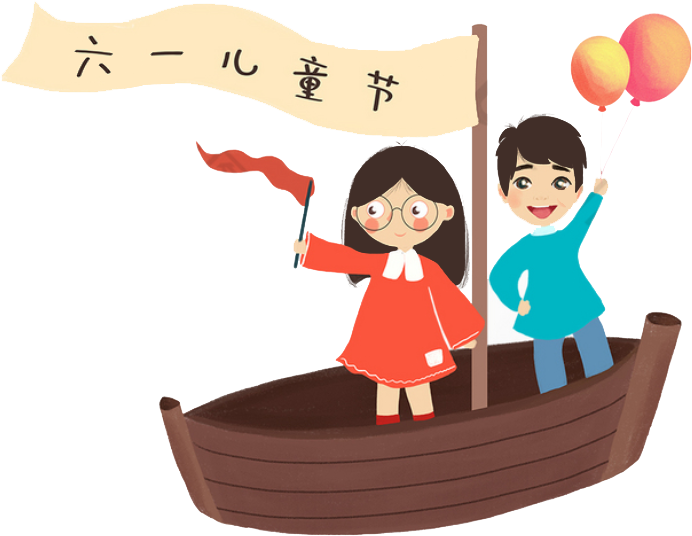 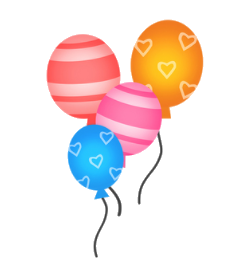 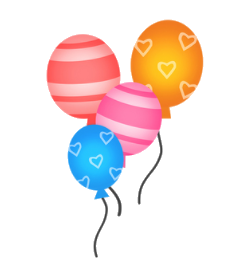 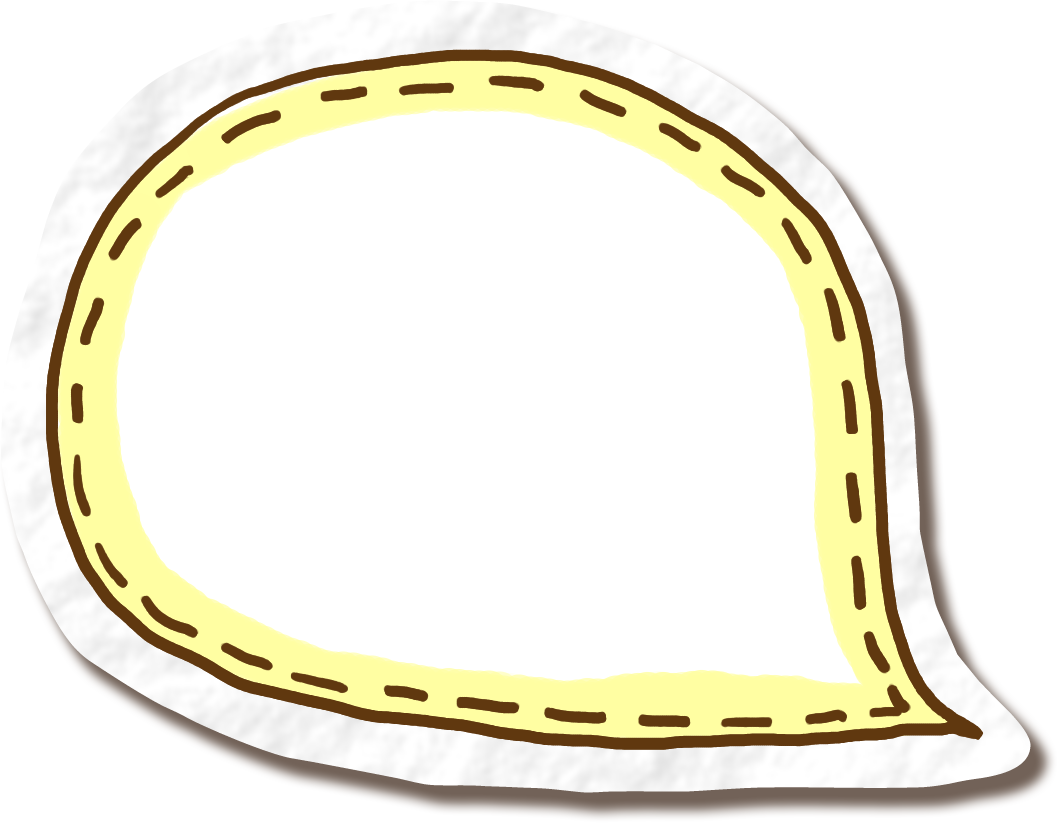 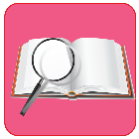 Giải nghĩa từ
Trong bài “Người làm đồ chơi” có từ nào em chưa hiểu nghĩa?
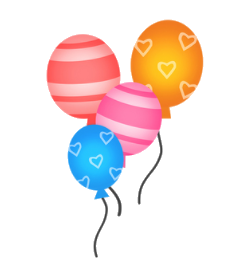 GIẢI NGHĨA TỪ
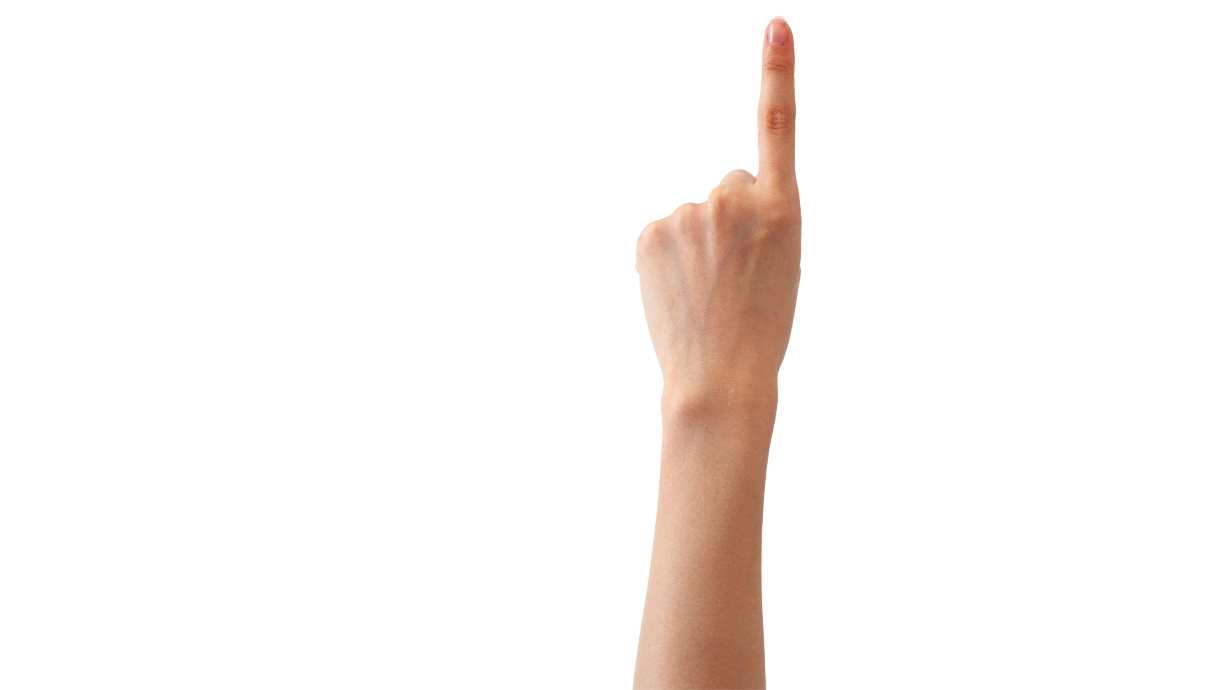 Ế hàng: Không bán được hàng
Hết nhẵn: Không còn tí nào.
Cùng tìm hiểu
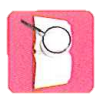 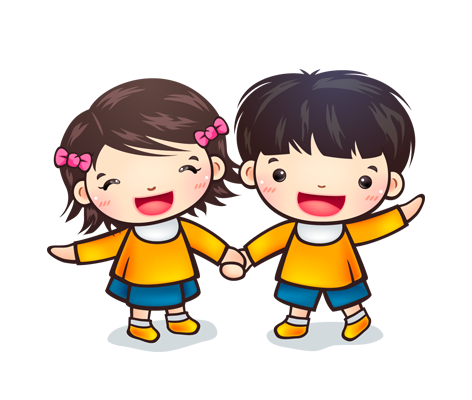 Bác Nhân làm nghề gì?
Chi tiết nào cho thấy trẻ con rất thích đồ chơi của Bác Nhân?
1
2
3
4
5
Thảo luận nhóm đôi
Vì sao bác Nhân muốn chuyển về quê
Bạn nhỏ đã bí mật được điều gì trước buổi bán hàng cuối cùng của bác Nhân.
Theo em, bạn nhỏ là người như thế nào.
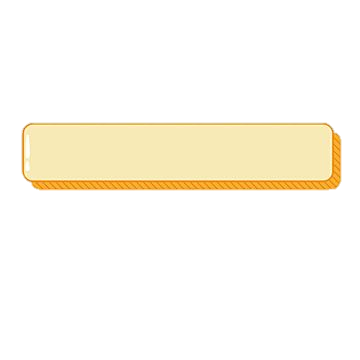 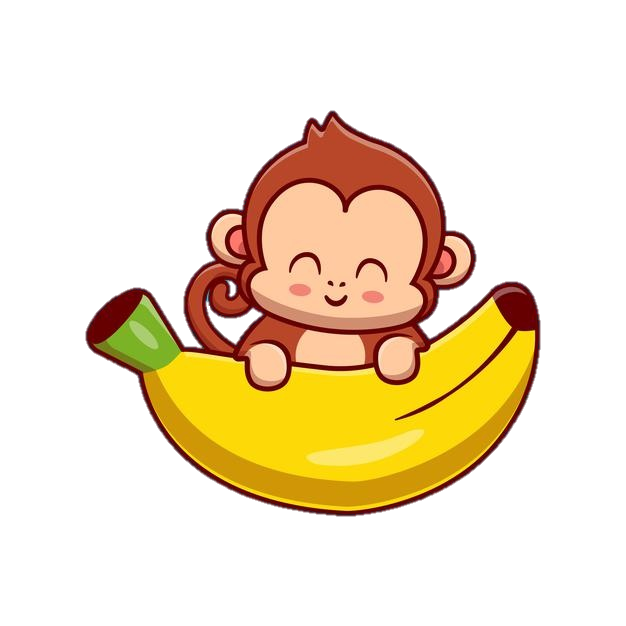 Cùng tìm hiểu
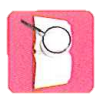 Đọc kĩ đoạn văn đầu tiên
Bác Nhân làm nghề gì?
1
Bác nhân làm nghề làm đồ chơi bằng bột màu.
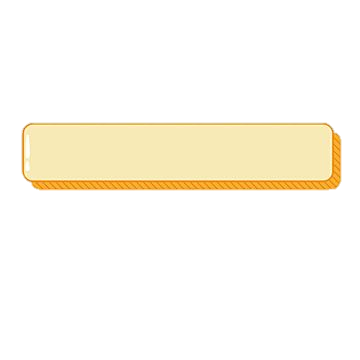 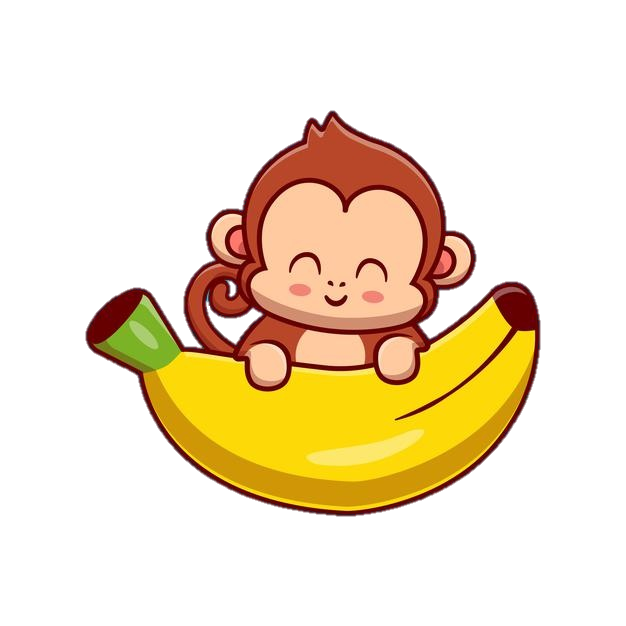 Cùng tìm hiểu
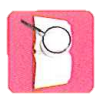 Đọc kĩ đoạn văn đầu tiên
Chi tiết nào cho thấy trẻ con rất thích đồ chơi của Bác Nhân?
2
Chi tiết cho thấy trẻ con rất thích đồ chơi của bác Nhân là: Ở ngoài phố, cái sào nứa cắm đồ chơi của bác dựng chỗ nào là chỗ ấy, các bạn nhỏ xúm lại.
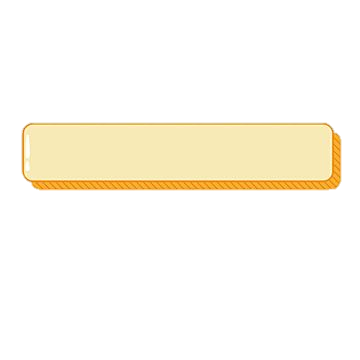 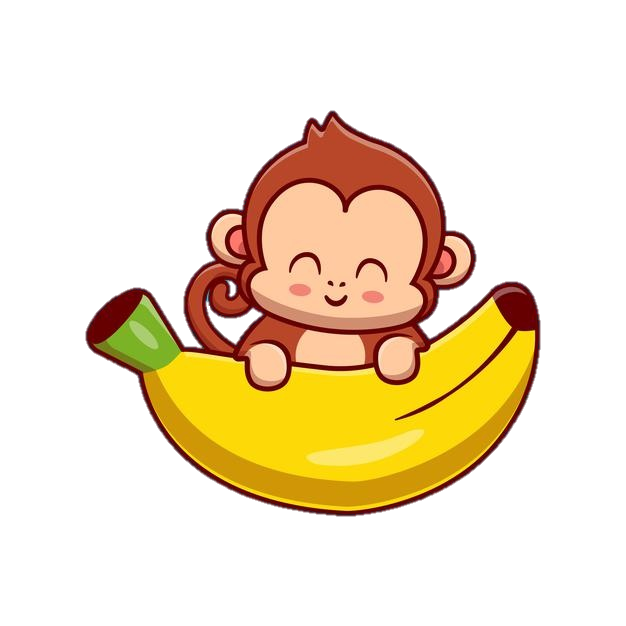 Cùng tìm hiểu
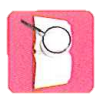 Đọc kĩ đoạn văn thứ 2
Vì sao bác Nhân muốn chuyển về quê?
a. Vì bác phải về quê làm ruộng
b. Vì trẻ con ít mua đồ chơi của bác
c. Vì bác không muốn làm đồ chơi nữa
3
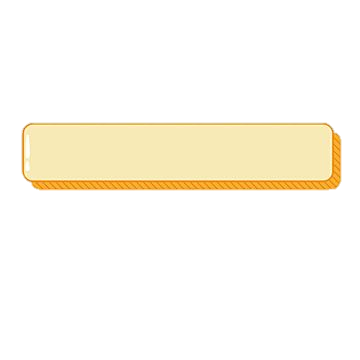 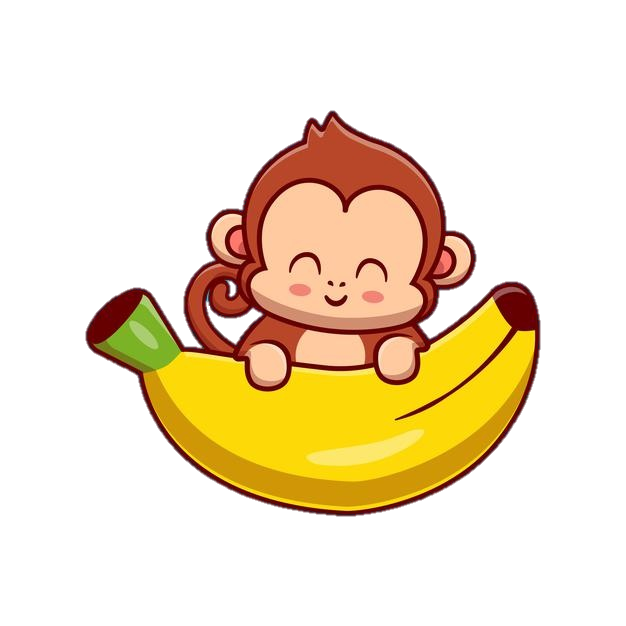 Cùng tìm hiểu
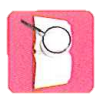 Đọc kĩ đoạn văn đầu tiên
Bạn nhỏ đã bí mật được điều gì trước buổi bán hàng cuối cùng của bác Nhân.
4
Trước buổi bán hàng cuối cùng của bác Nhân, bạn nhỏ đã đập con lợn đất, lấy số tiền đó chia nhỏ ra và nhờ mấy bạn trong lớp mua giúp đồ chơi của bác Nhân.
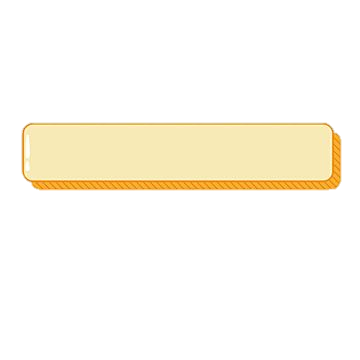 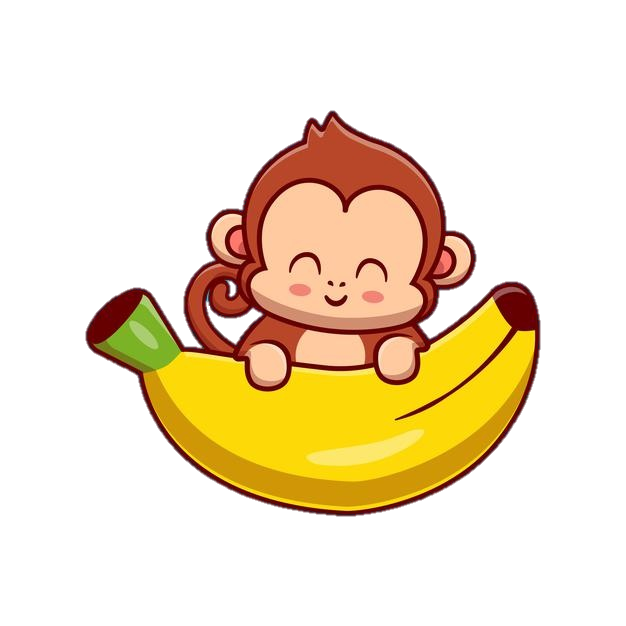 Cùng tìm hiểu
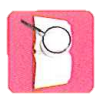 Em tự suy nghĩ trả lời
Theo em, bạn nhỏ là người như thế nào.
5
Theo em, bạn nhỏ là người có tấm lòng yêu thương mọi người. Bạn nhỏ biết quan tâm, chia sẻ với người khác.
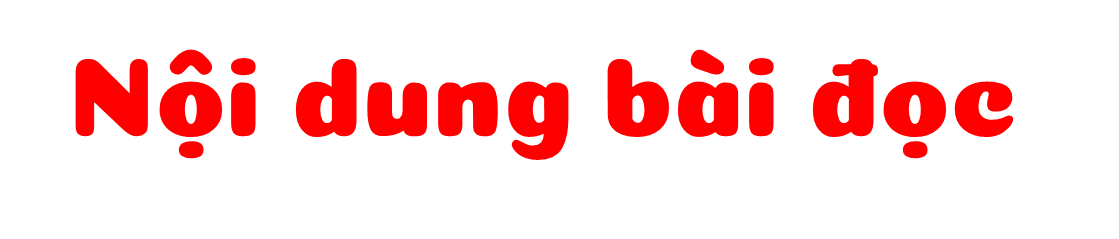 Bác Nhân, người chuyện làm đồ chơi cho trẻ em, là một người đáng trân trọng vì bác yêu nghề, yêu các bạn nhỏ. Những người như bác Nhân sẽ góp phần giữ gìn văn hóa dân tộc thông qua việc giữ gìn một loại đồ chơi dan gian cho tre em – tò he. Câu chuyện còn nói về tấm lòng đáng trân trọng nhất của một bạn nhỏ; tìm mọi cách để làm cho người mình
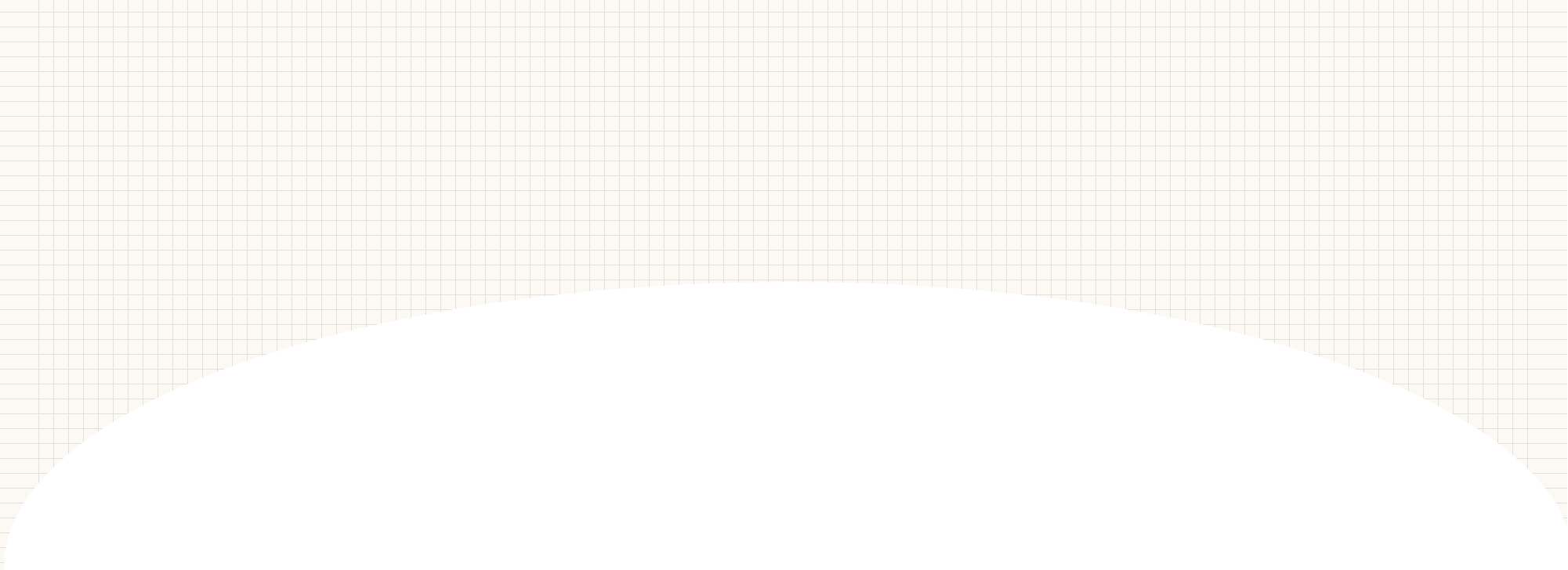 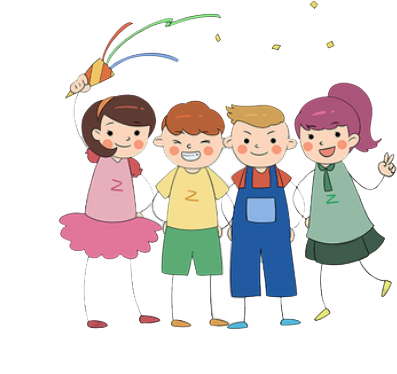 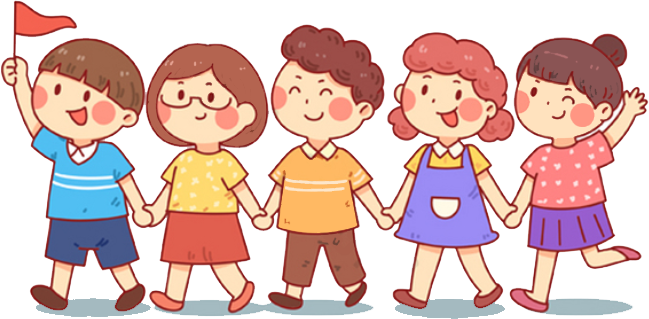 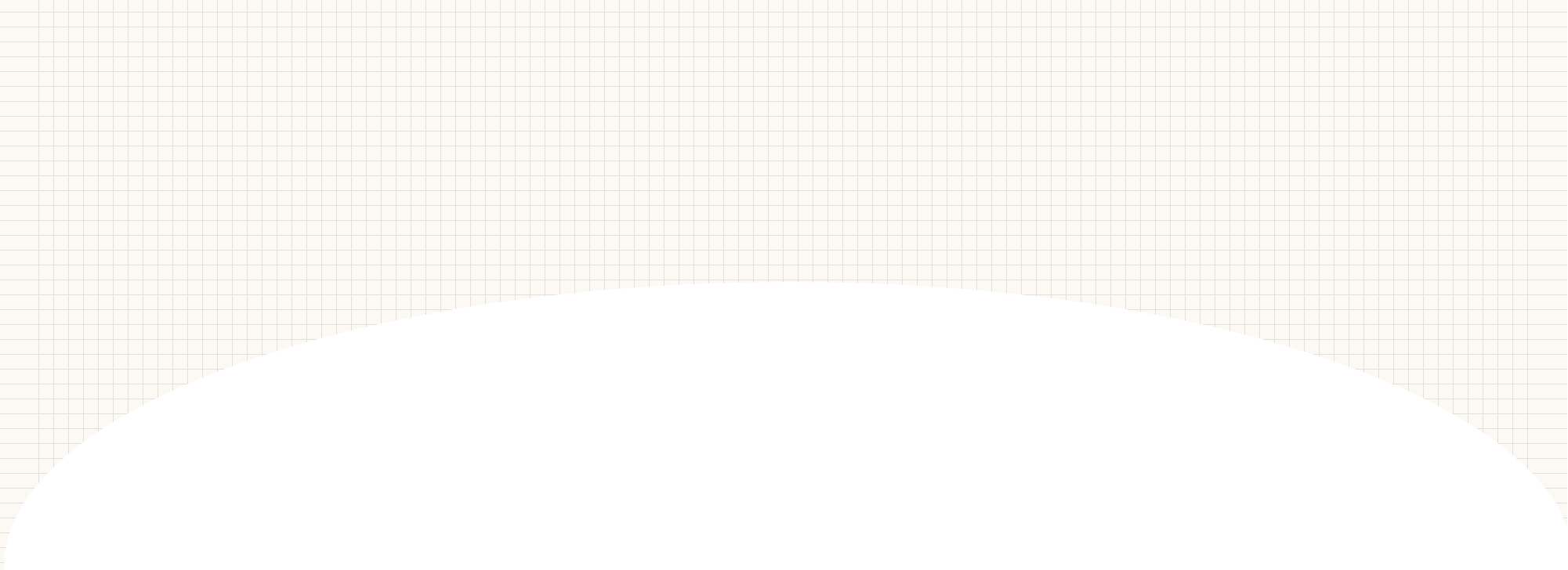 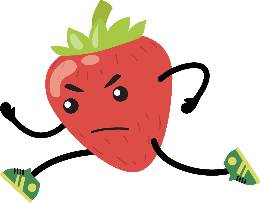 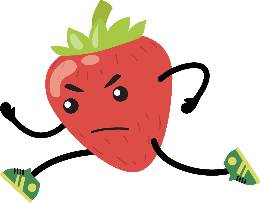 Luyện đọc lại
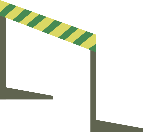 Tiêu chí đánh giá
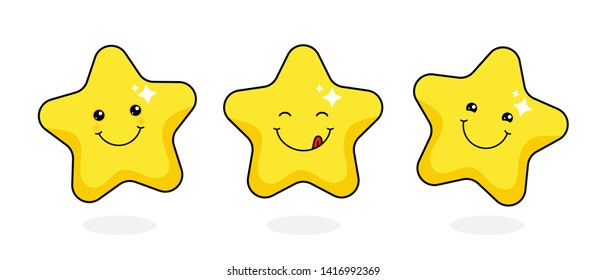 Đọc đúng
1
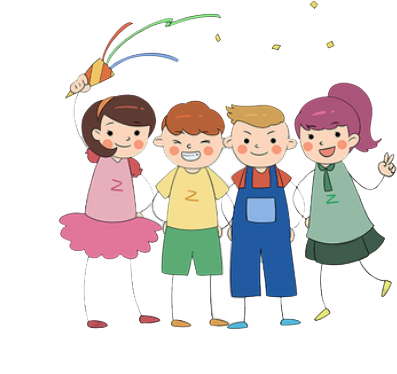 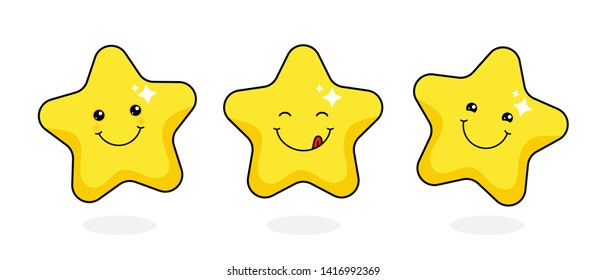 Đọc to, rõ
2
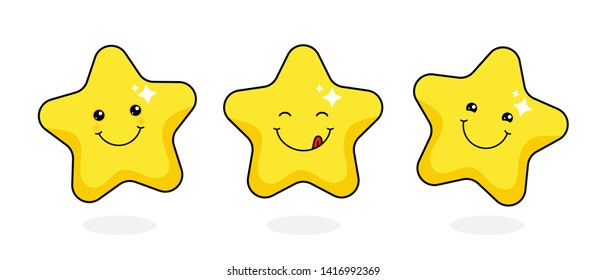 Ngắt nghỉ đúng chỗ
3
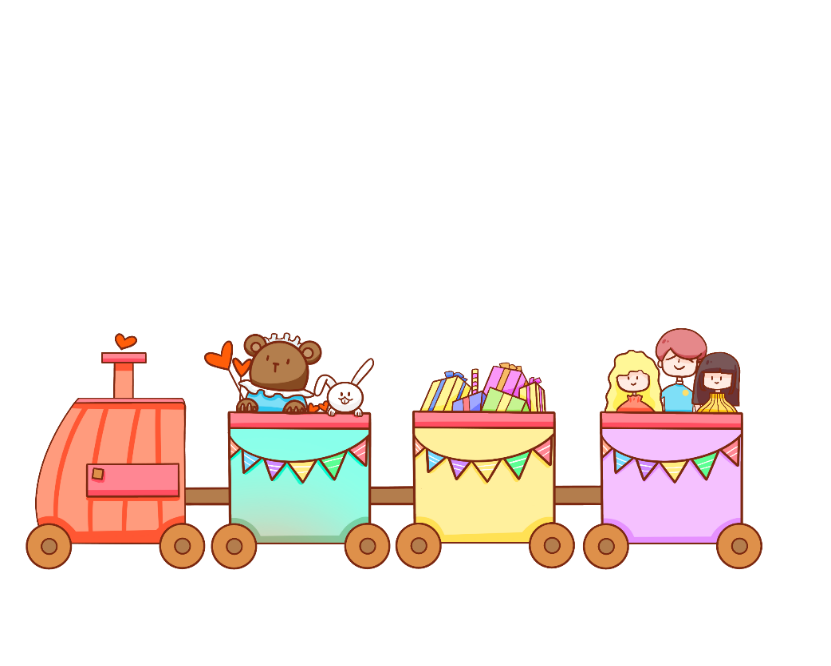 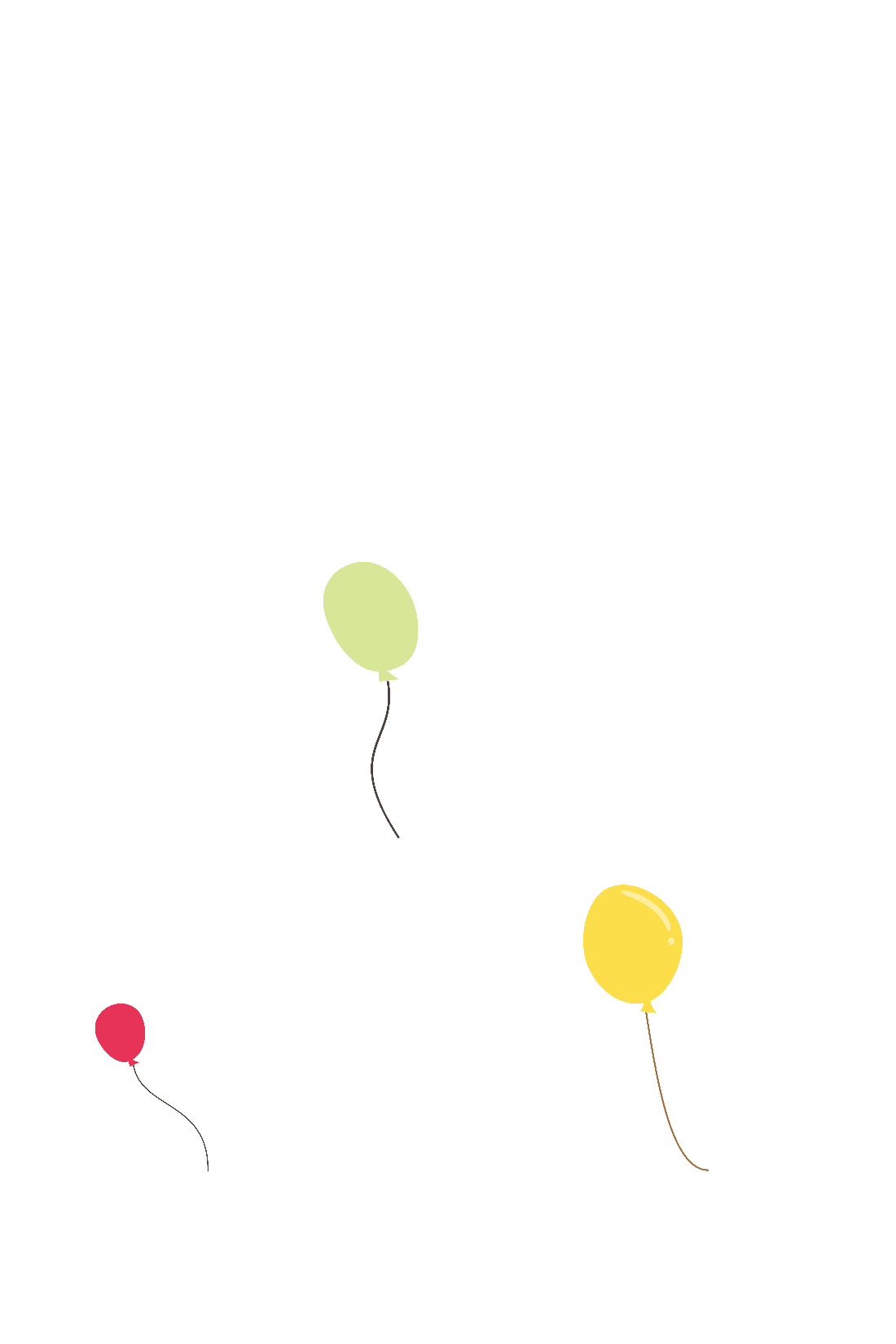 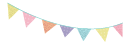 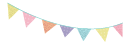 Người làm đồ chơi
   Bác Nhân, hàng xóm nhà tôi, là một người làm đồ chơi bằng bột màu. Ở ngoài phố, cái sào nứa cắm đồ chơi của bác dựng chỗ nào là chỗ ấy, trẻ con xúm lại. Từ những ngón tay đen sạm và thô nháp của bác Nhân hiện ra những con rồng đang múa, những con vịt ngây thơ, những con gà tinh nhanh, chăm chỉ,…Bác Nhân rất vui với công việc của mình. 
   Mấy năm gần đây, những đồ chơi của bác không được đắt hàng như trước. Ở cổng công viên, có them mấy hàng đồ chơi bằng nhựa. 
   Một hôm, bác Nhân bảo:
- Bác sắp về quê đây, về quê làm ruộng.
   Tôi suýt khóc.
- Đừng, bác đừng về. Bác ở đây làm đồ chơi bán cho chúng cháu.
- Nhưng độ này chả mấy ai mua đồ chơi của bác nữa. Còn một ít bột và màu, bác sẽ nặn và bán nốt trong ngày mai.
Đêm ấy, tôi đập con lợn đất, được một ít tiền. Sáng hôm sau, tôi chia nhỏ món tiền, nhờ mấy bạn trong lớp mua giúp đồ chơi của bác. 
    Chiều ấy, tôi thấy bác rất vui. Bác kể: "Hôm nay, bác bán hết hàng. Thì ra, vẫn còn nhiều trẻ nhỏ thích đồ chơi của bác. Về quê, bác cũng sẽ nặn đồ chơi để bán. Nghe nói trẻ ở nông thôn thích thứ này hơn trẻ thành phố”..
(Rút gọn từ truyện ngắn cùng tên của Xuân Quỳnh)
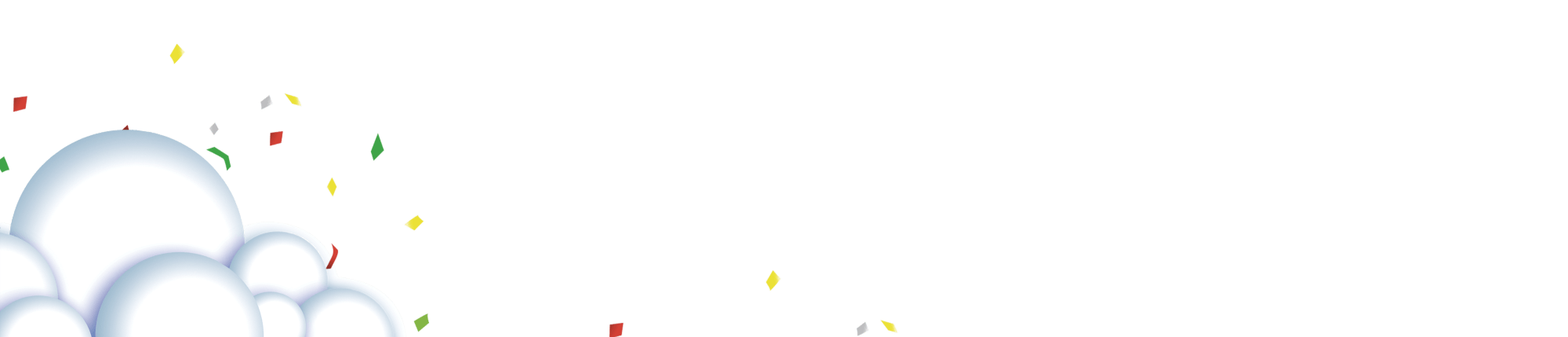 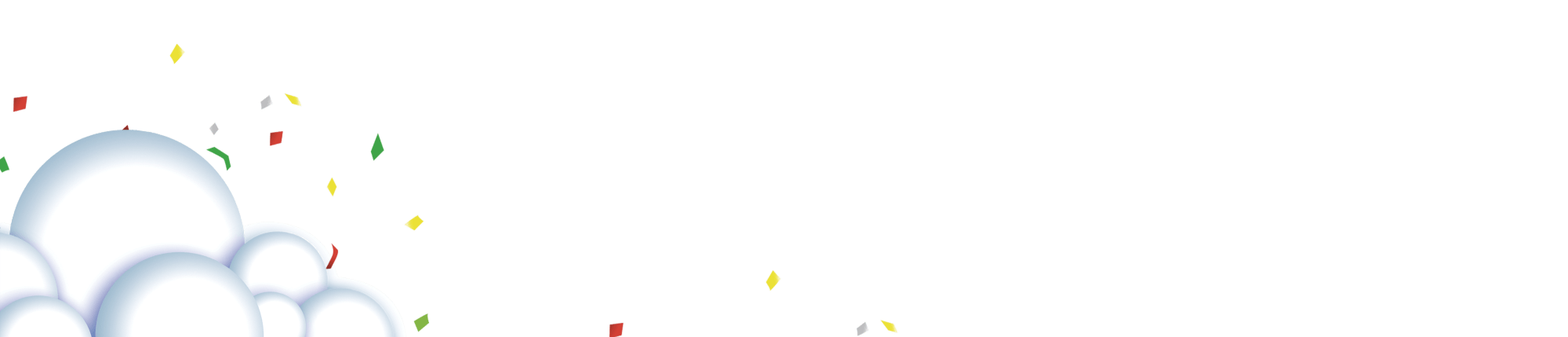 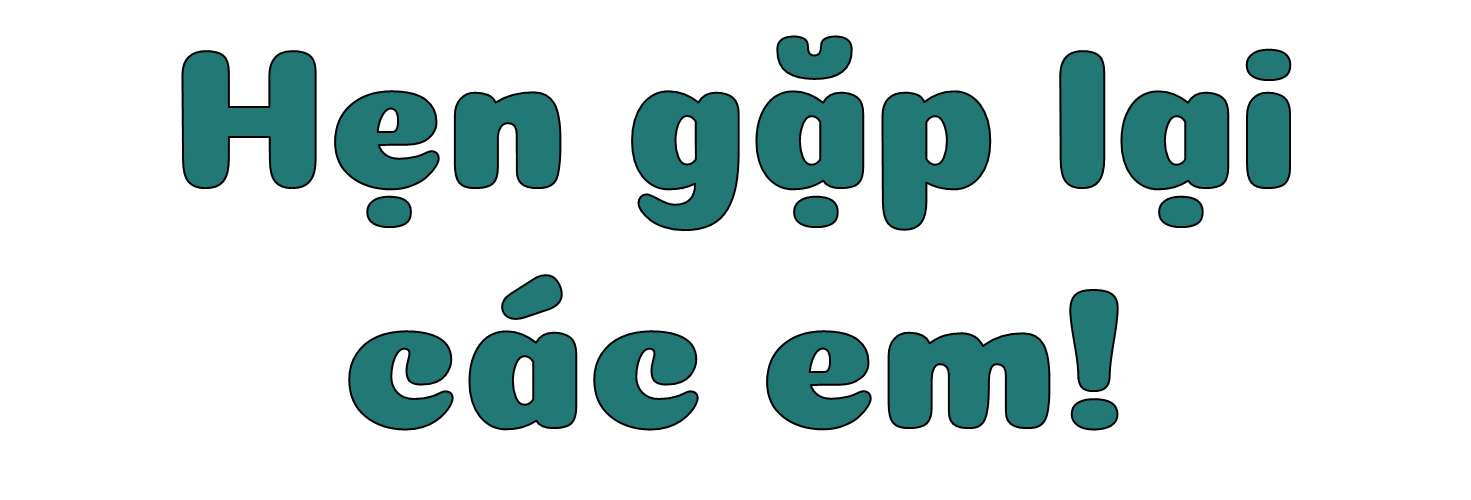 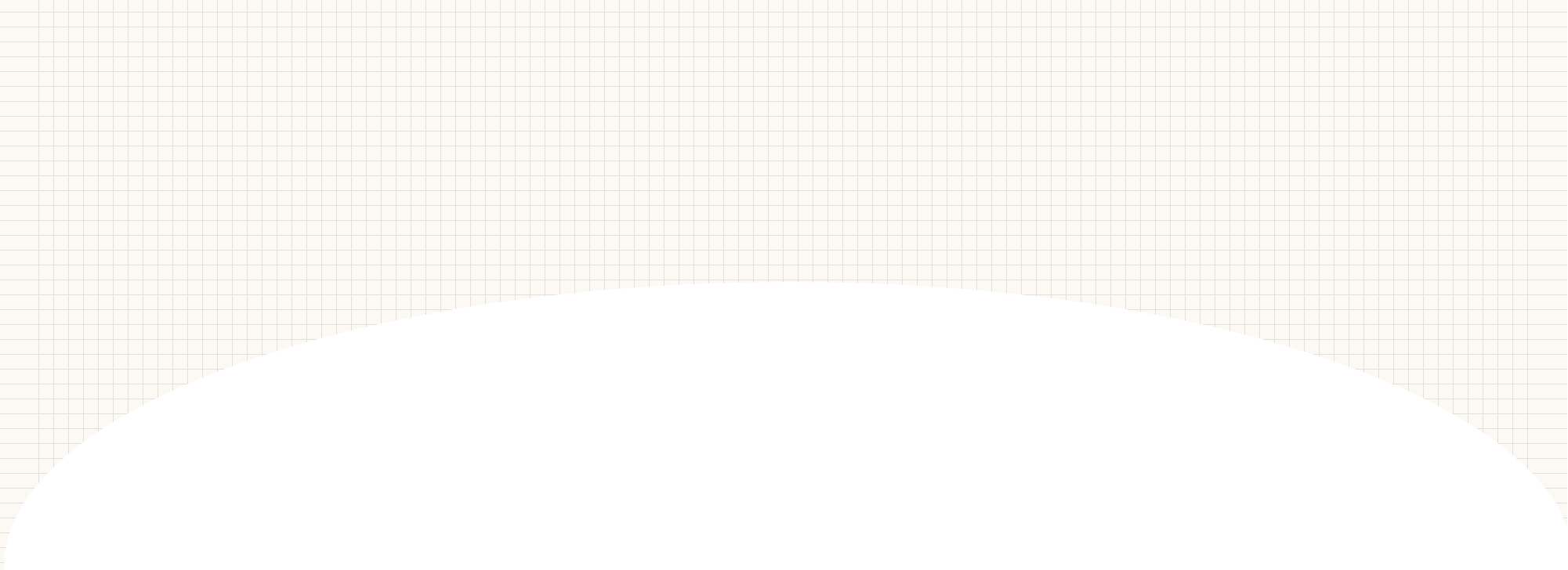 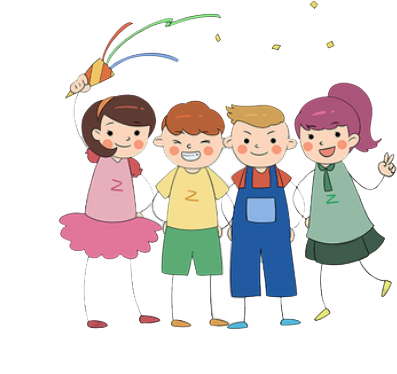